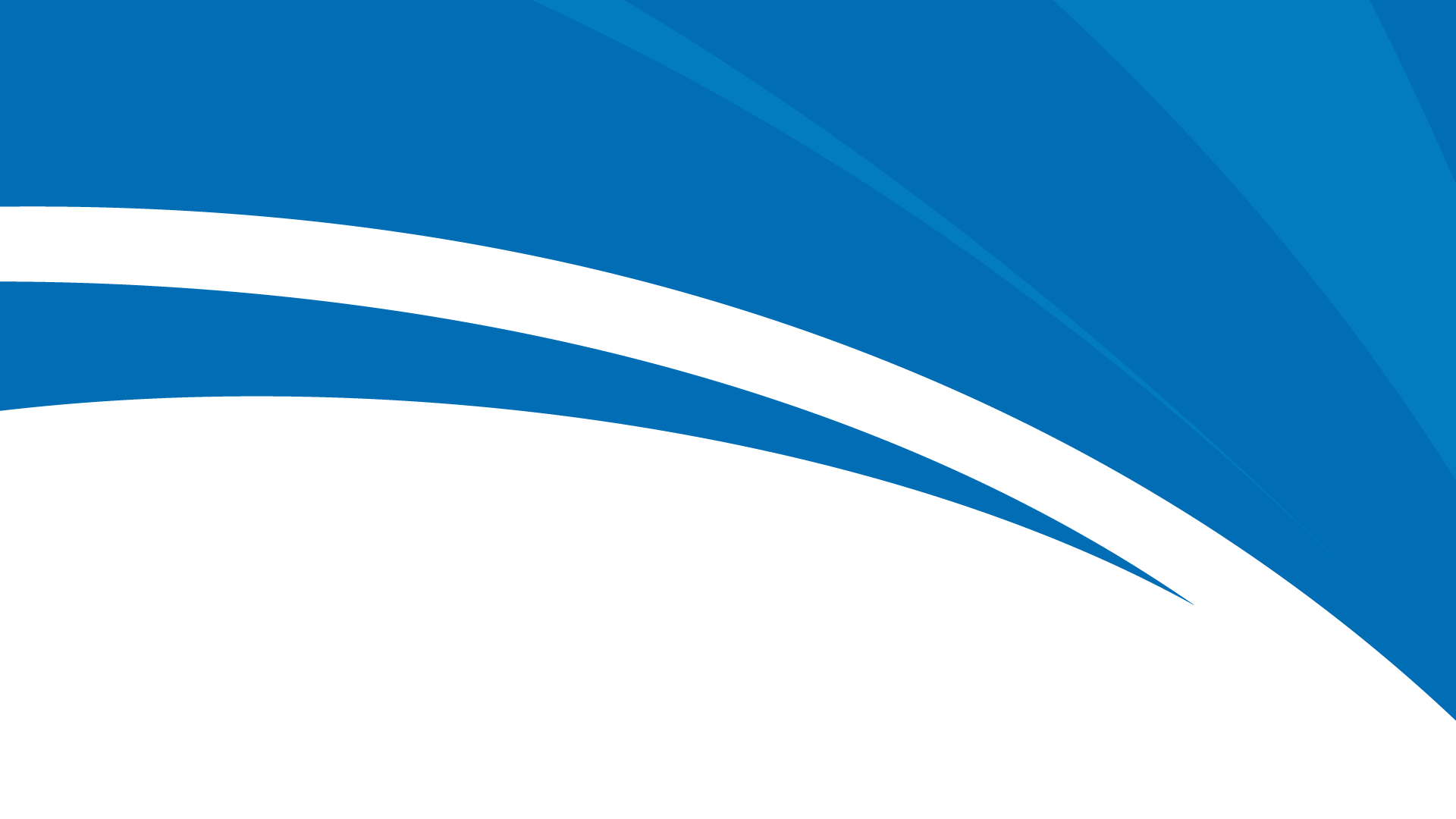 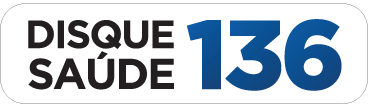 Resultados PQA-VS
Avaliação 2020
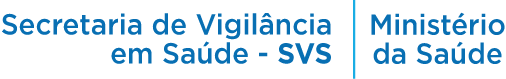 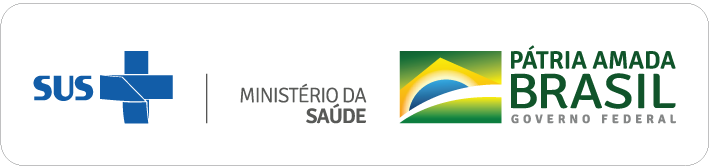 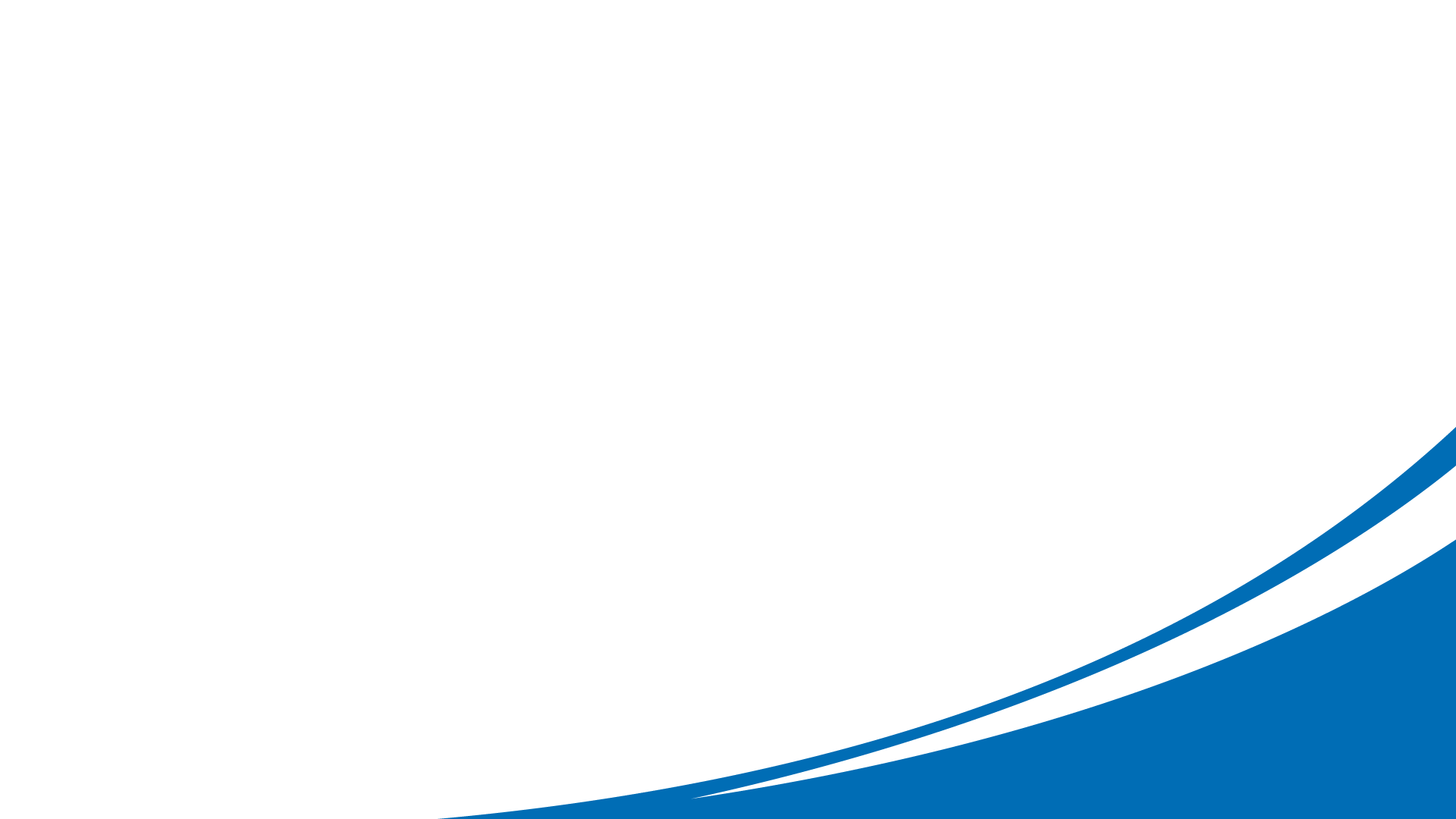 PQA-VS – 14 Indicadores 2020
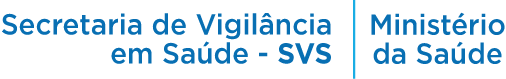 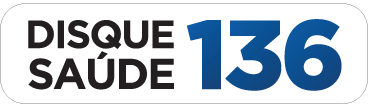 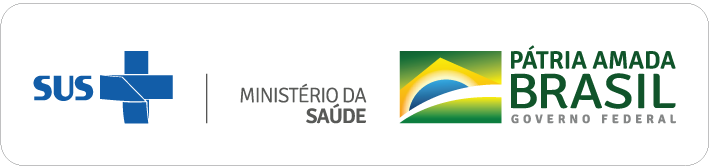 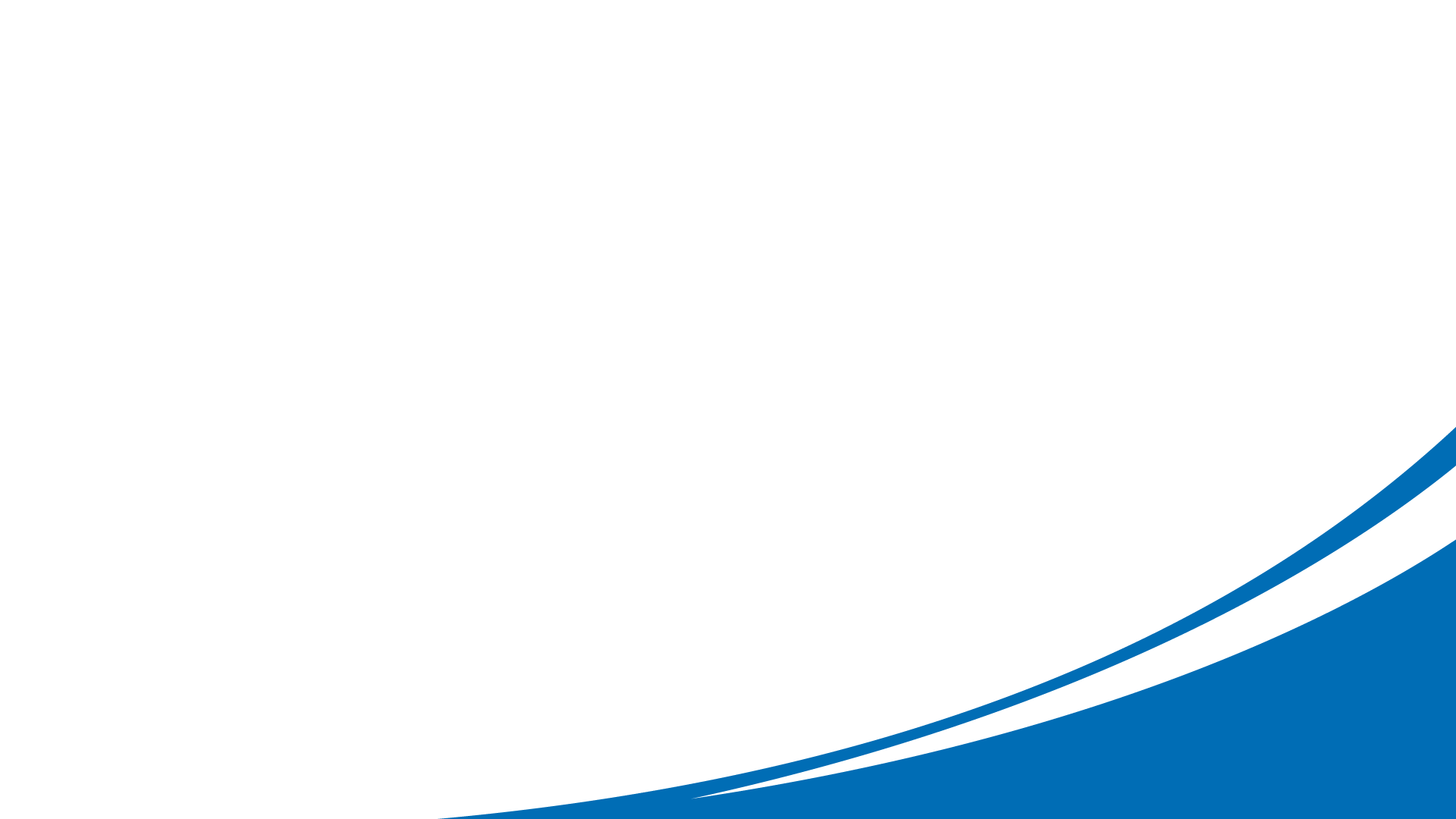 PQA-VS – 14 Indicadores 2020
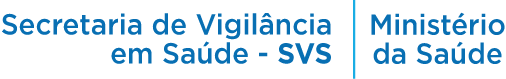 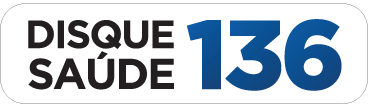 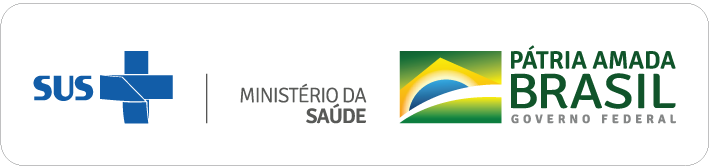 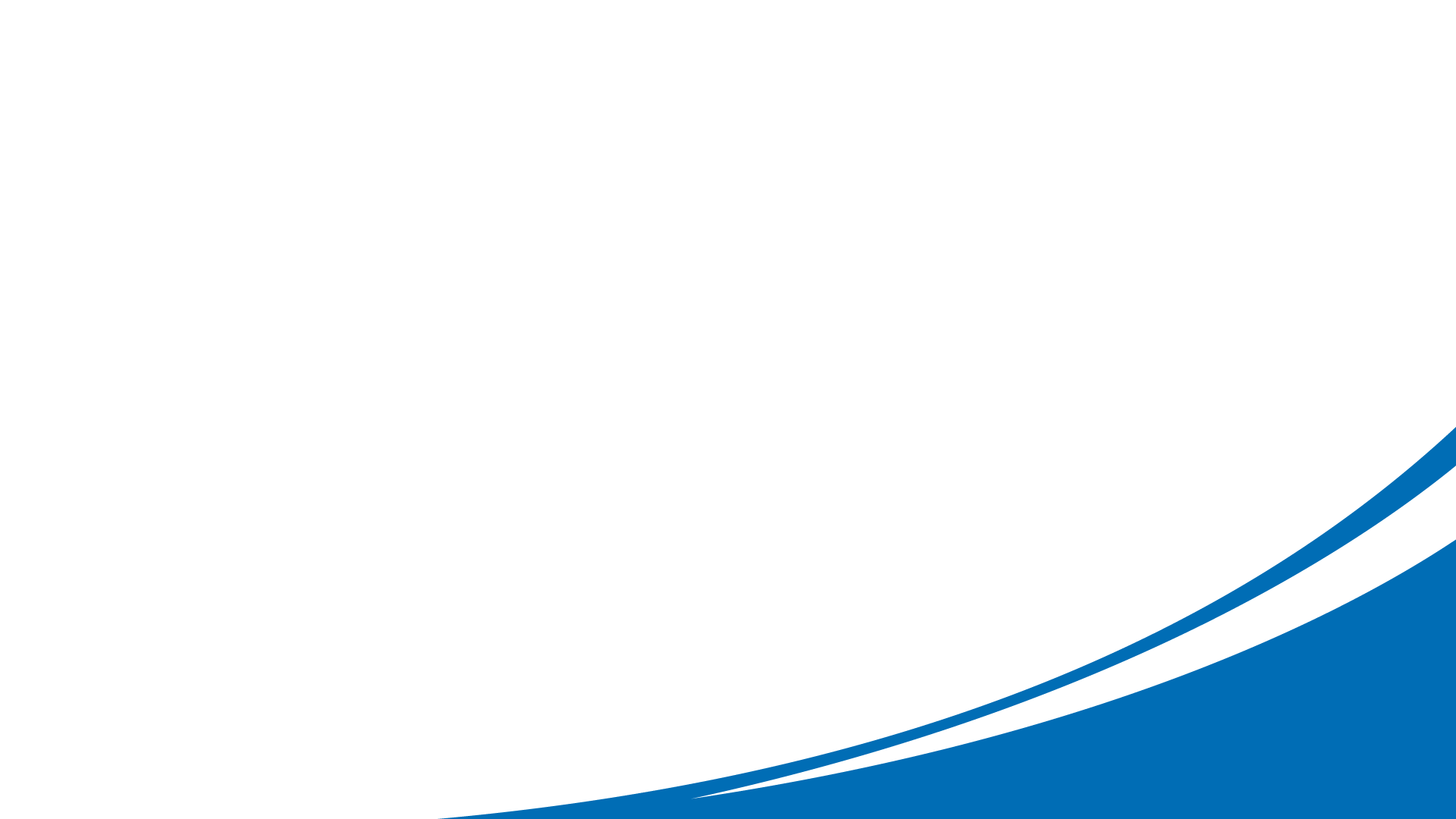 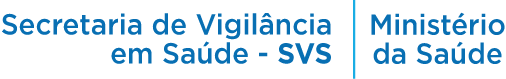 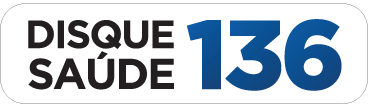 Indicador 01-Proporção de registros de óbitos alimentados no SIM em relação ao estimado, recebidos na base federal em até 60 dias após o final do mês de ocorrência. (Meta >=90%)
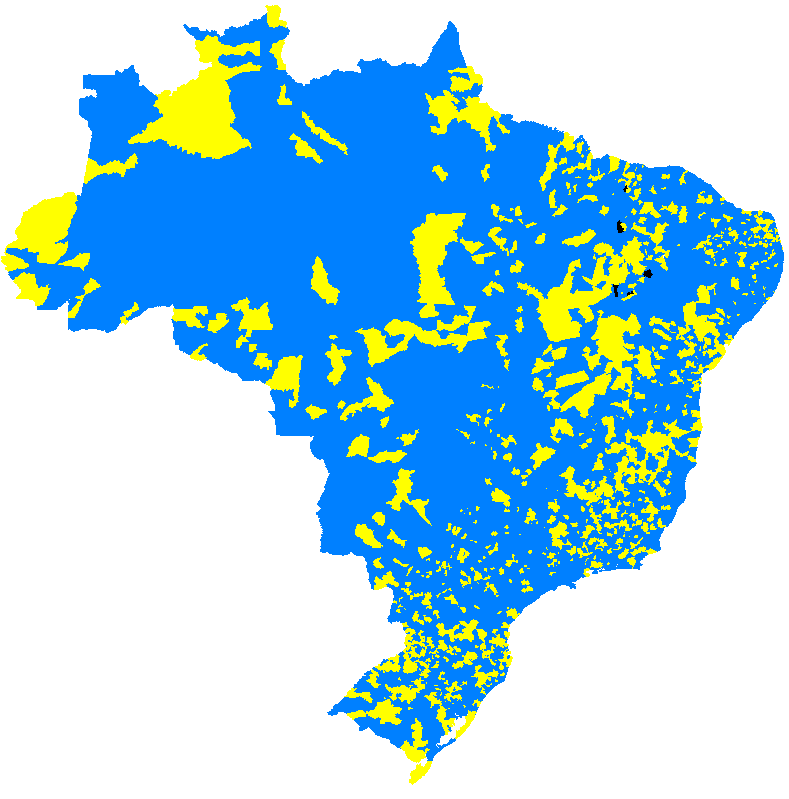 Legenda:
Alcance da meta
Sim
Não
Municípios não aderidos PQA-VS 2020 (8).
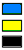 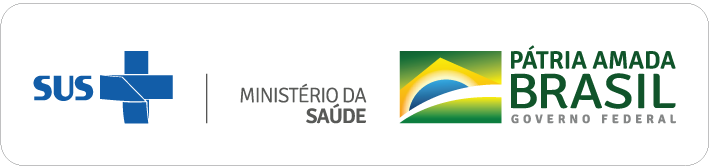 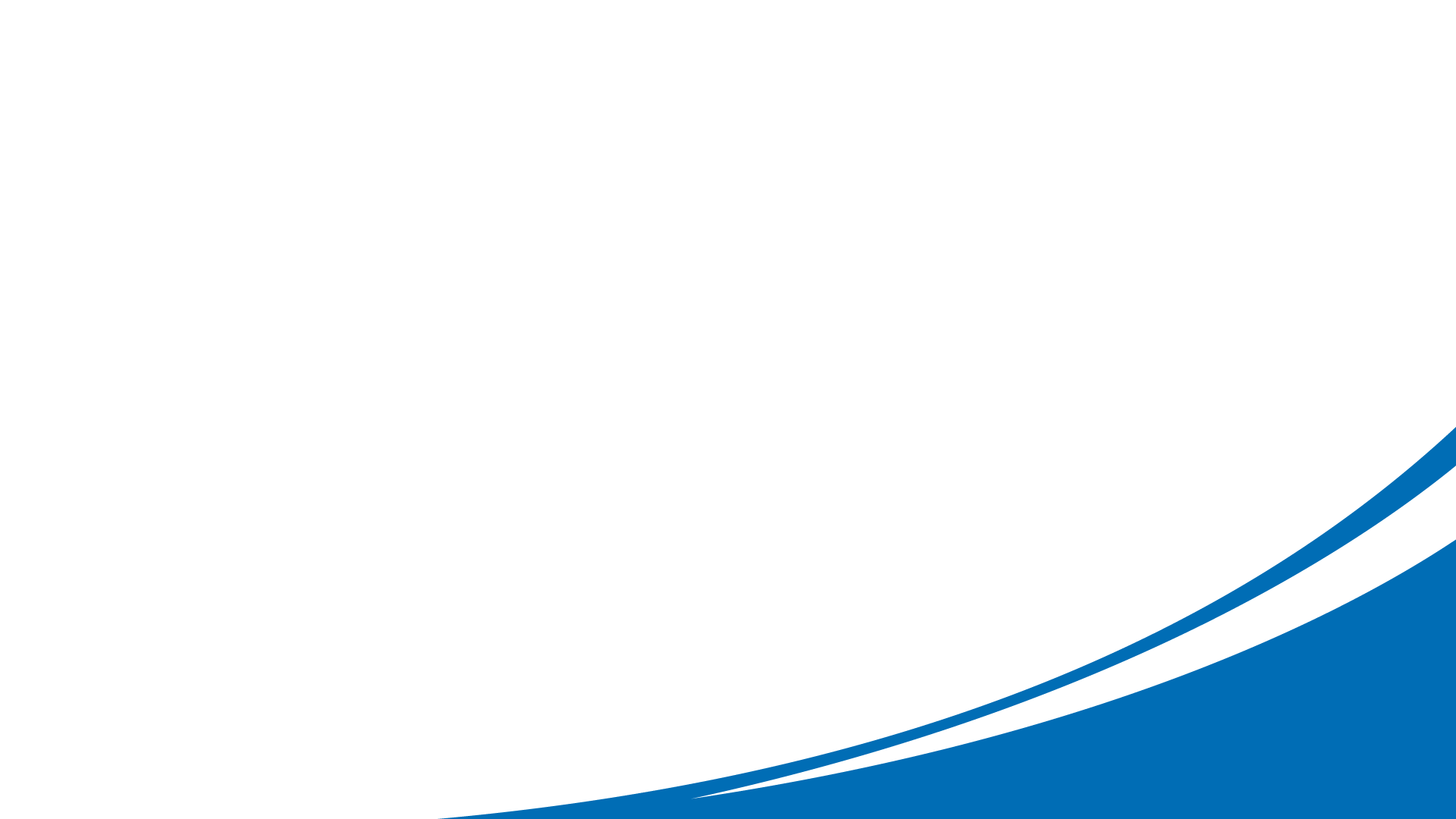 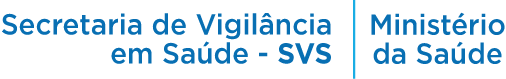 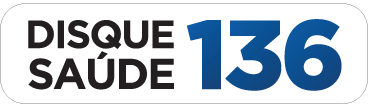 Indicador 02-Proporção de registros de nascidos vivos alimentados no Sinasc em relação ao estimado, recebidos na base federal até 60 dias após o final do mês de ocorrência. (Meta >=90%)
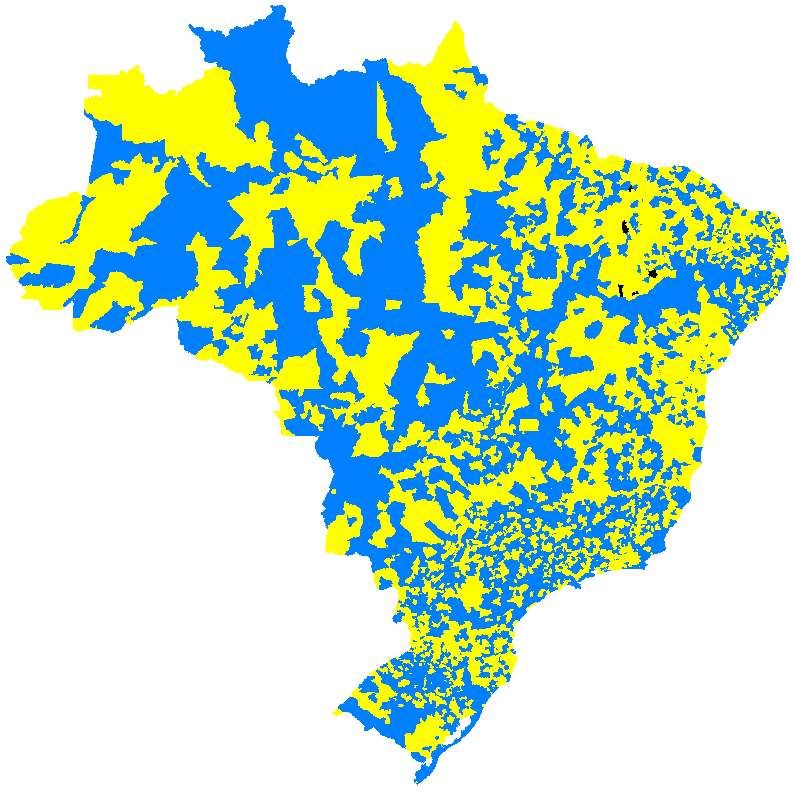 Legenda:
Alcance da meta
Sim
Não
Municípios não aderidos PQA-VS 2020 (8).
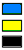 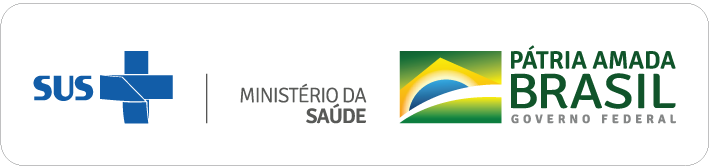 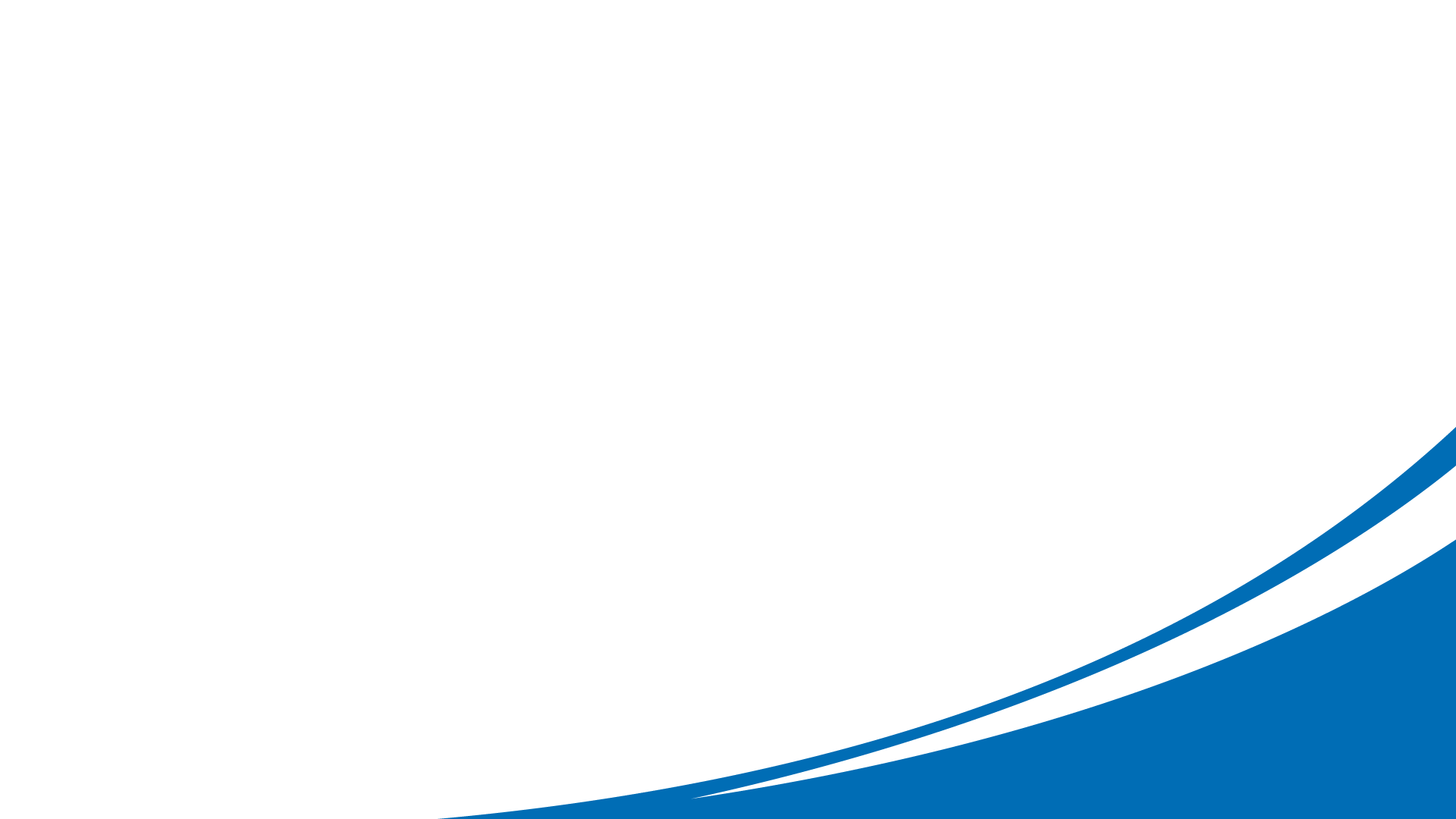 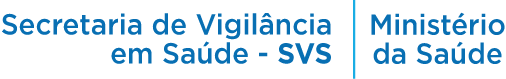 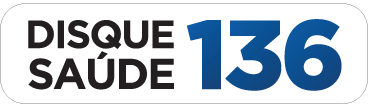 Indicador 03-Proporção de salas de vacina com alimentação mensal das doses de vacinas aplicadas e da movimentação mensal de imunobiológicos, no sistema oficial de informação do PNI de dados individualizados, por resid.(Meta >=80%)
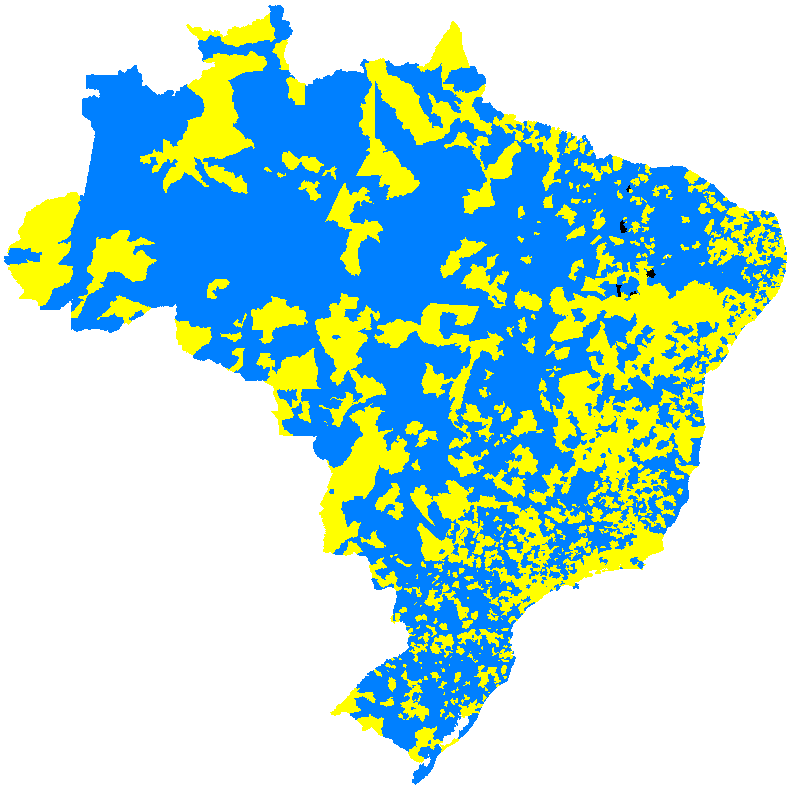 Legenda:
Alcance da meta
Sim
Não
Municípios não aderidos PQA-VS 2020 (8).
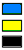 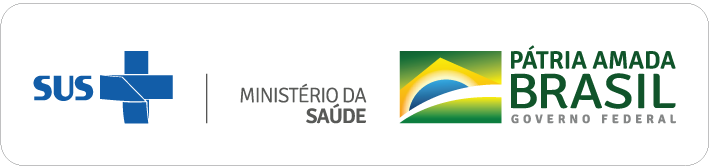 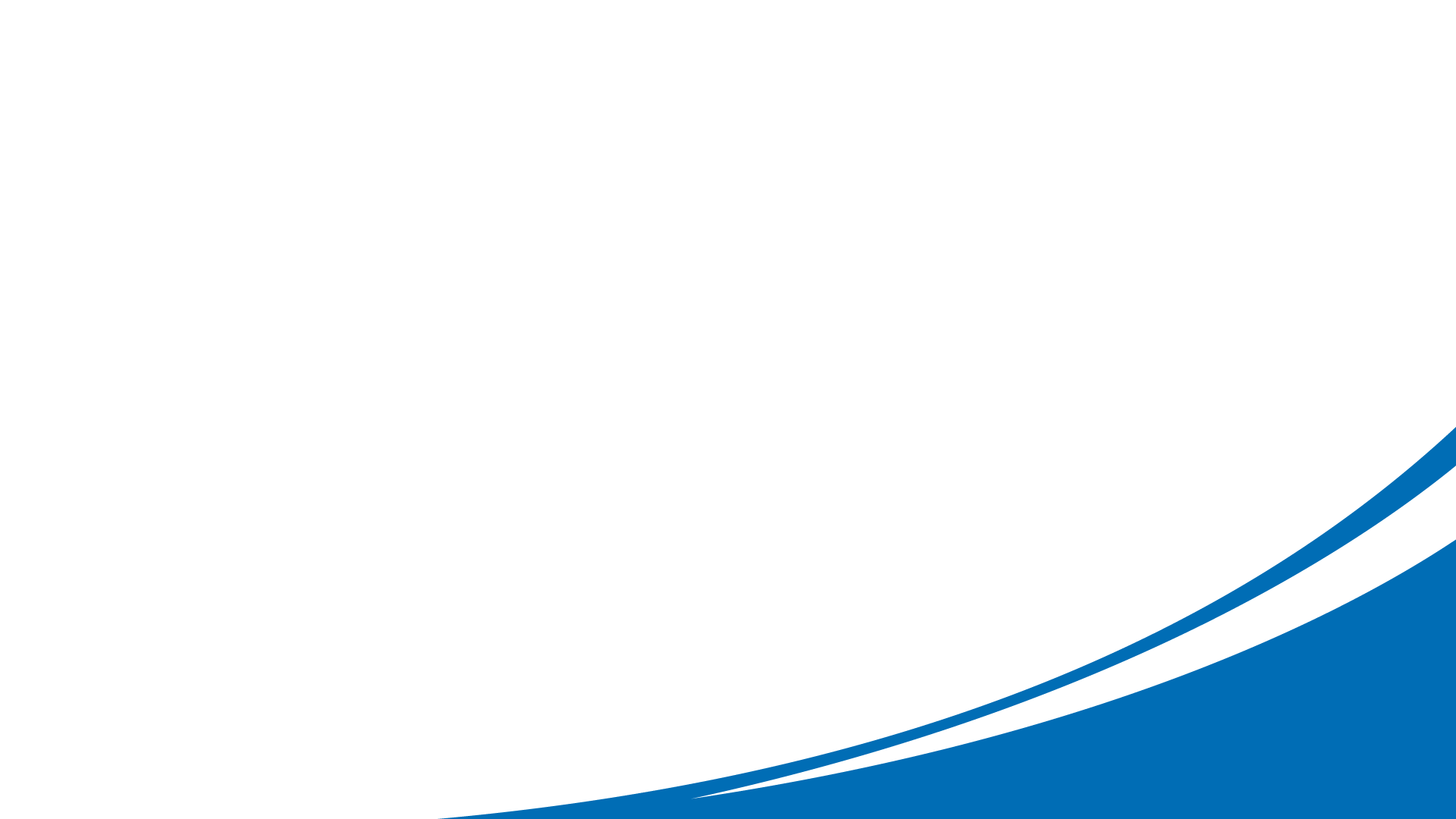 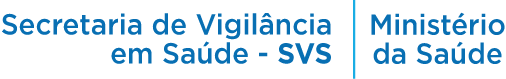 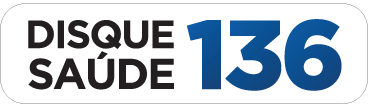 Indicador 04-Proporção de vacinas selecionadas que compõem o Calendário Nacional de Vacinação para crianças menores de 1 ano de idade (Pentavalente - 3ª dose, Poliomielite - 3ª dose, Pneumocócica 10 valente - 2ª dose) e para crianças de 1 ano de idade (tríplice viral - 1ª dose) – com coberturas vacinais preconizadas.(Meta=100%)
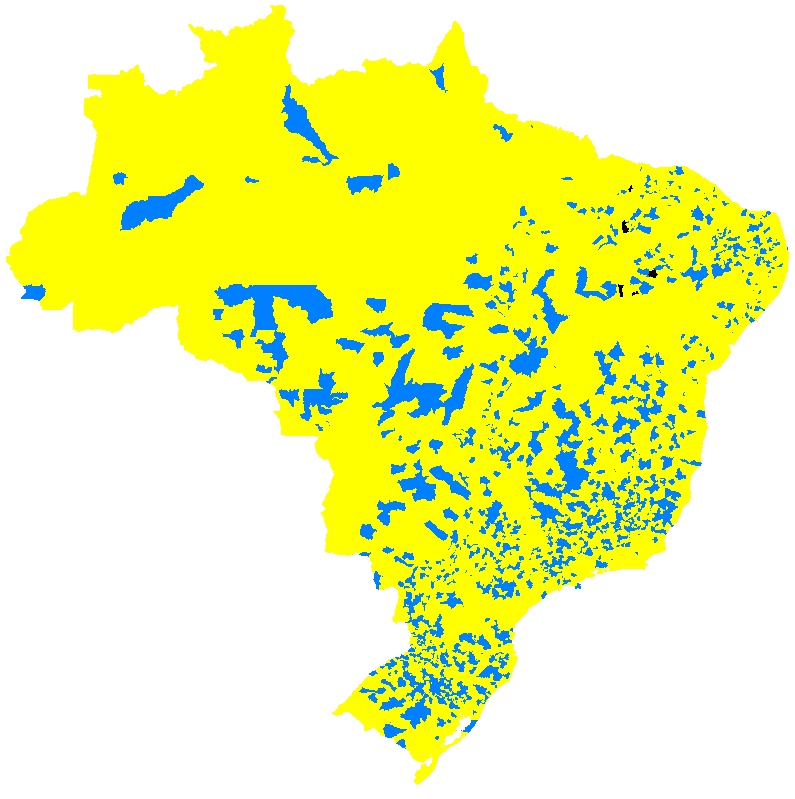 Legenda:
Alcance da meta
Sim
Não
Municípios não aderidos PQA-VS 2020 (8).
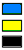 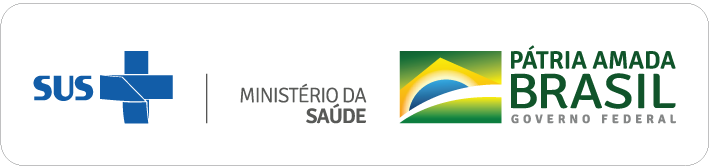 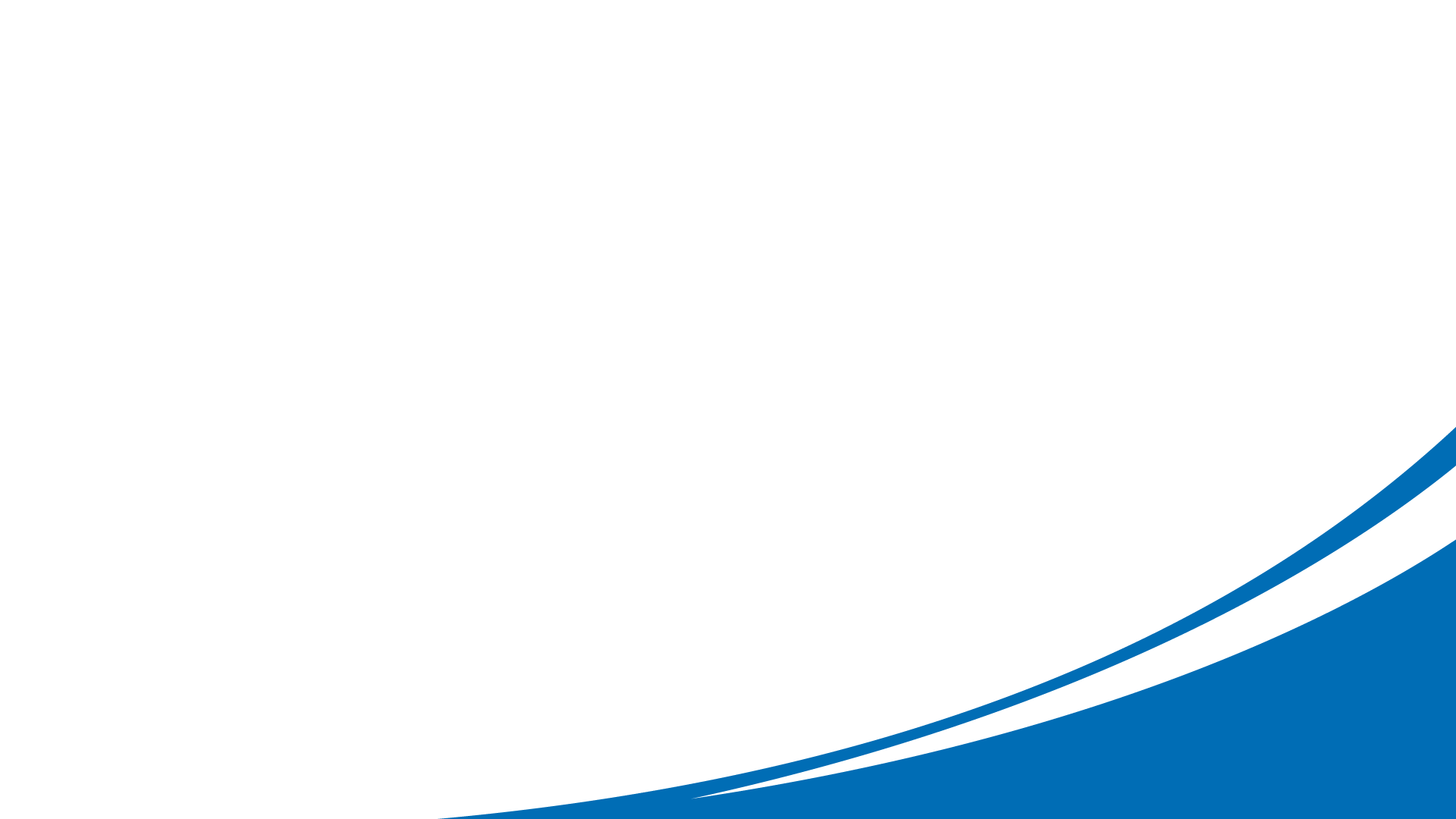 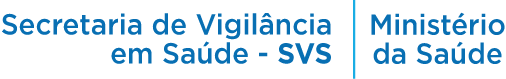 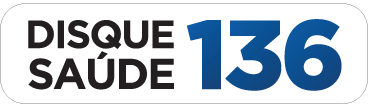 Indicador 05-Percentual de amostras analisadas para o residual de agente desinfetante em água para consumo humano (parâmetro: cloro residual livre, cloro residual combinado ou dióxido de cloro).(Meta >=75%)
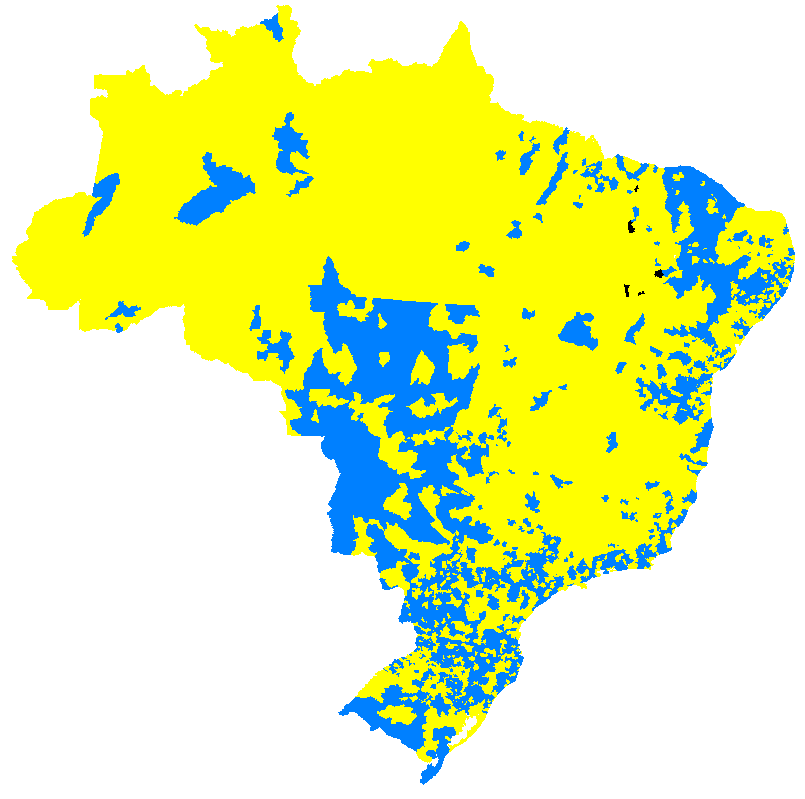 Legenda:
Alcance da meta
Sim
Não
Municípios não aderidos PQA-VS 2020 (8).
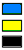 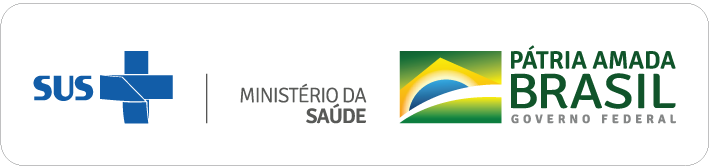 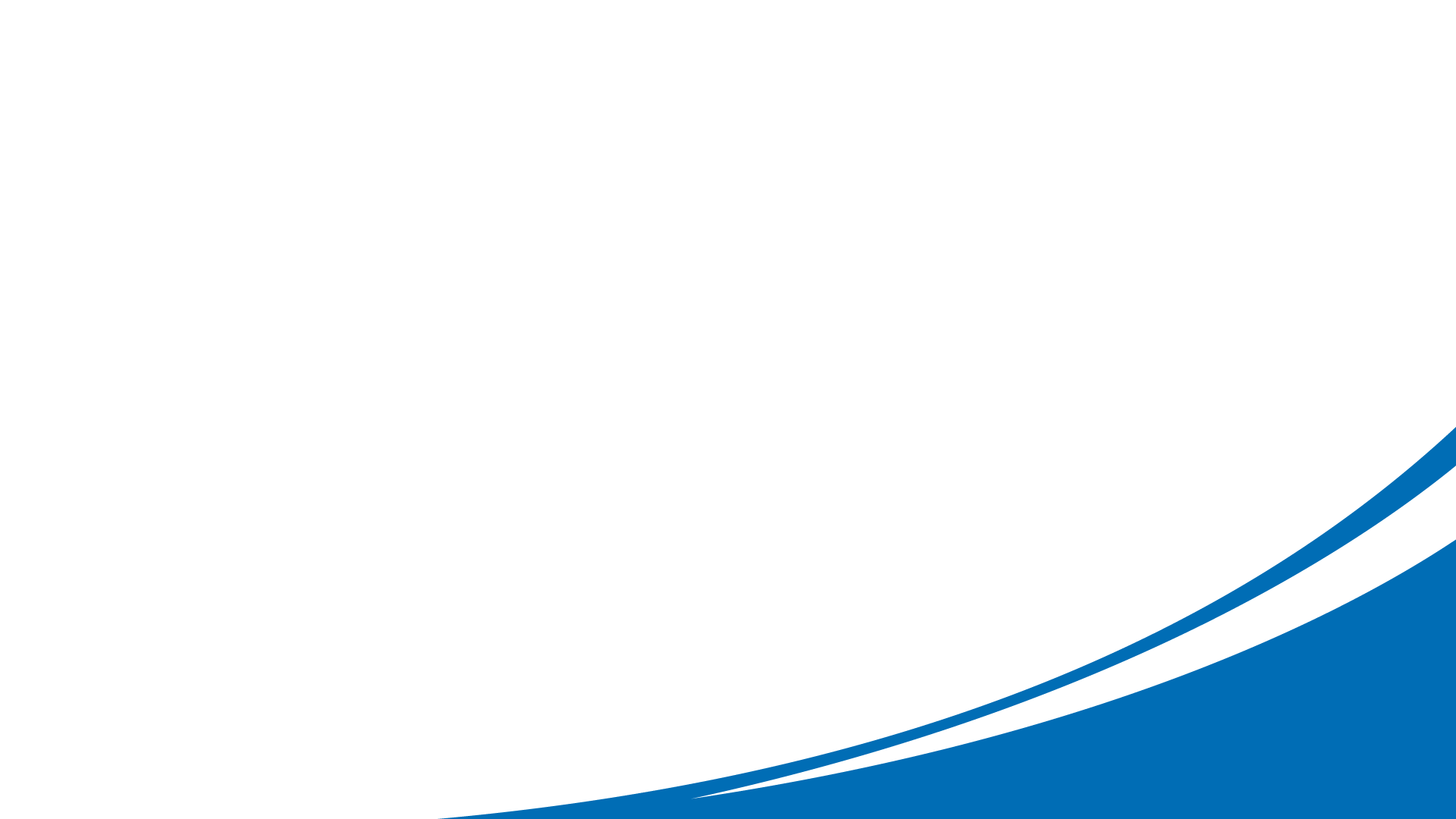 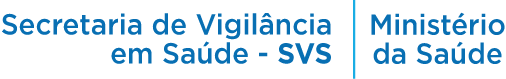 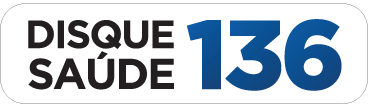 Indicador 06-Proporção de casos de doenças de notificação compulsória imediata nacional (DNCI) encerrados em até 60 dias após notificação.(Meta >=80%)
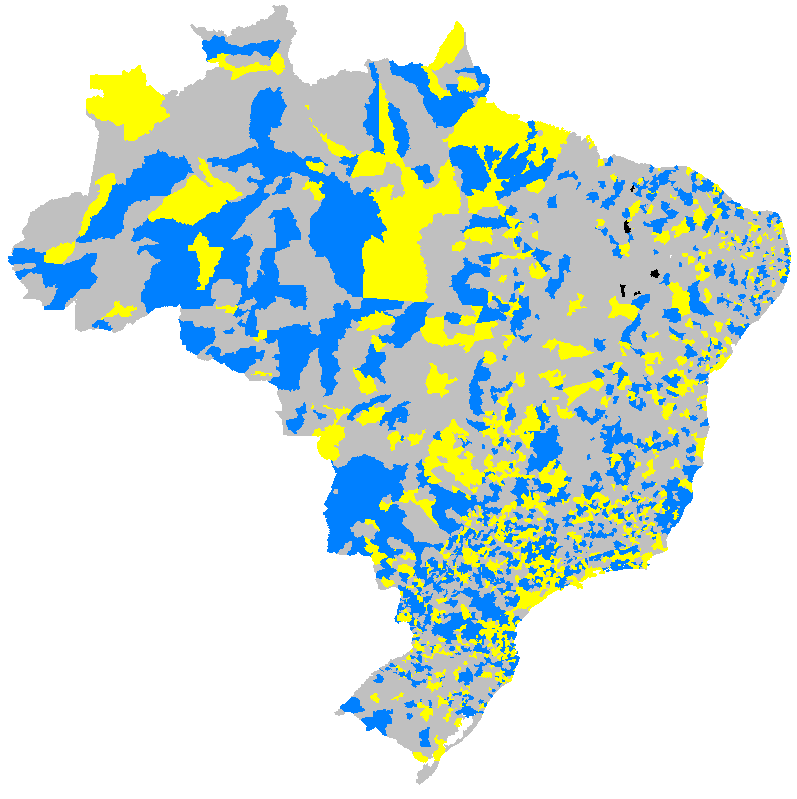 Legenda:
Alcance da meta
Sim
Não
Municípios não aderidos PQA-VS 2020 (8).
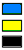 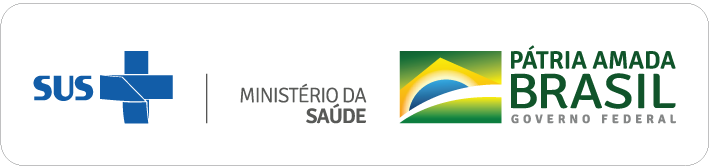 Ausência de Casos (3.409).
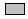 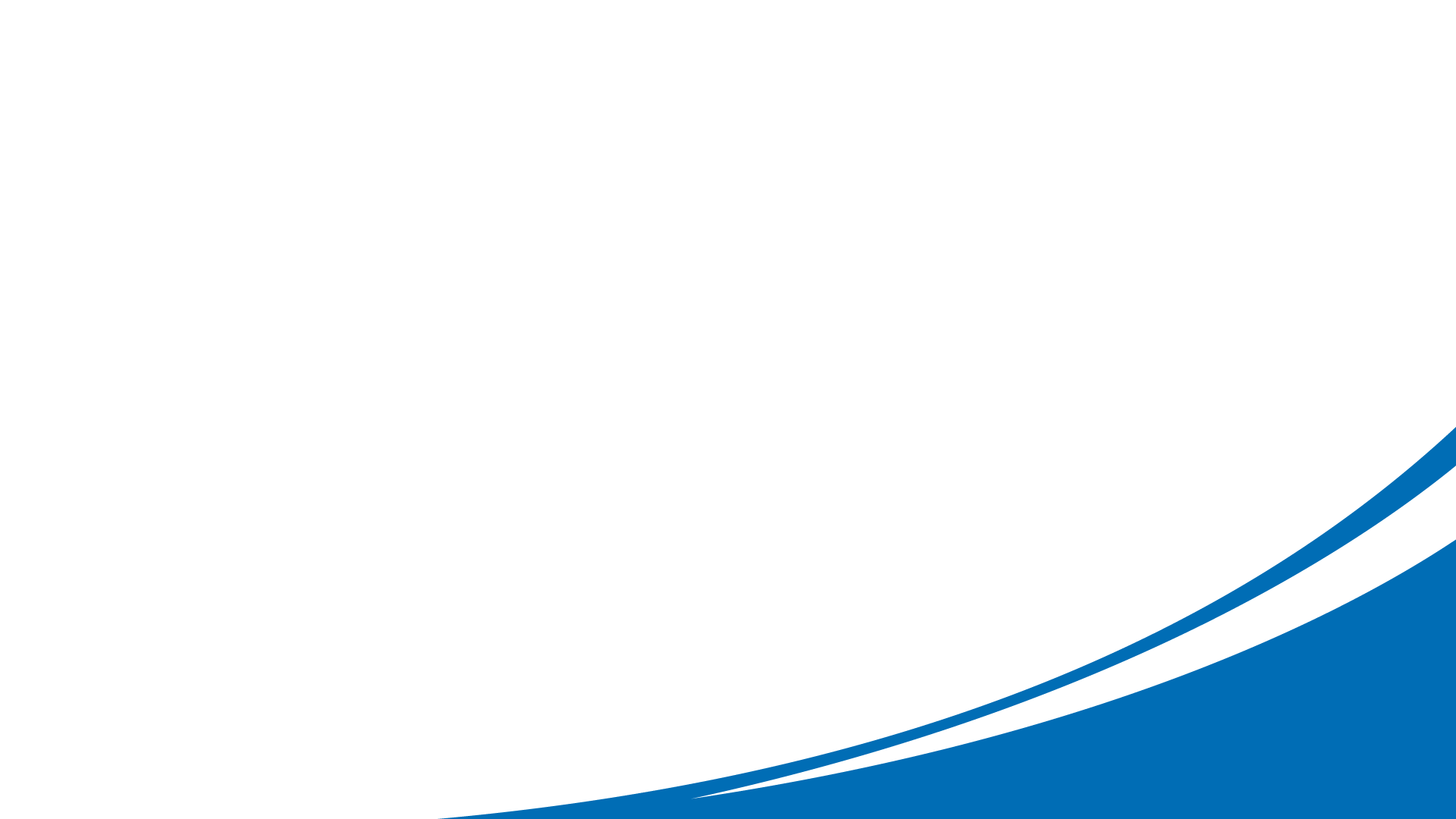 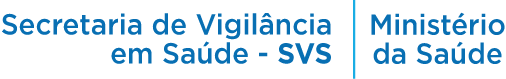 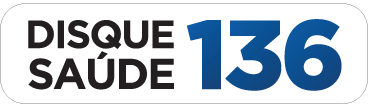 Indicador 07-Proporção de casos de malária que iniciaram tratamento em tempo oportuno.(Meta >=70%)
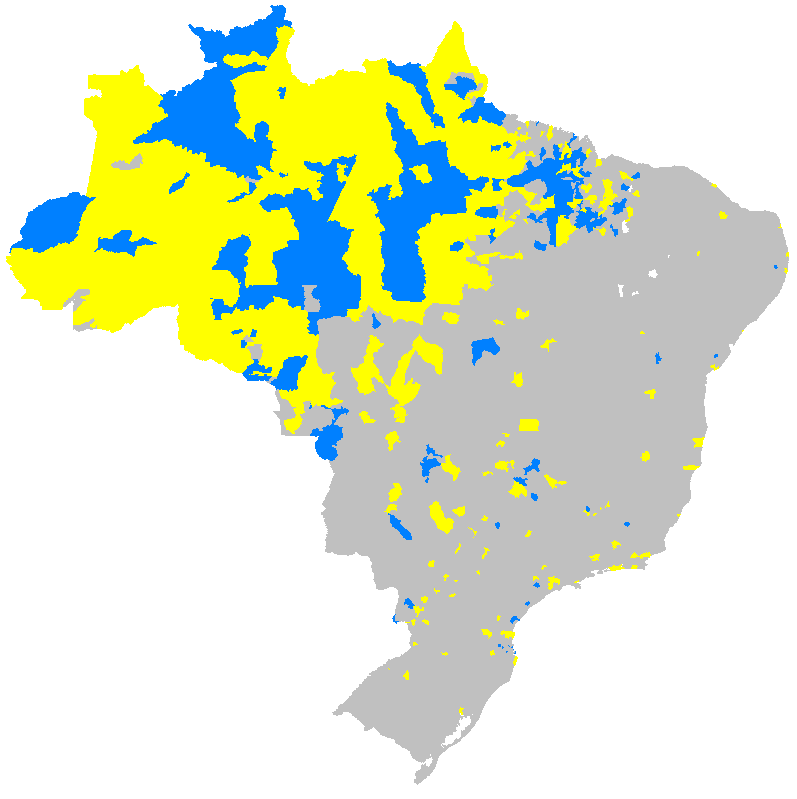 Legenda:
Alcance da meta
Sim
Não
Municípios não aderidos PQA-VS 2020 (8).
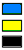 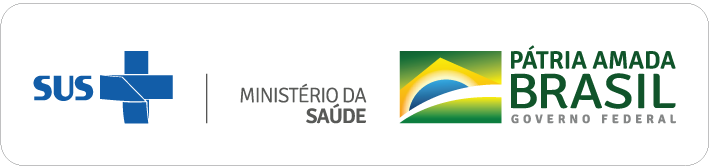 Ausência de Casos (5.102).
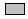 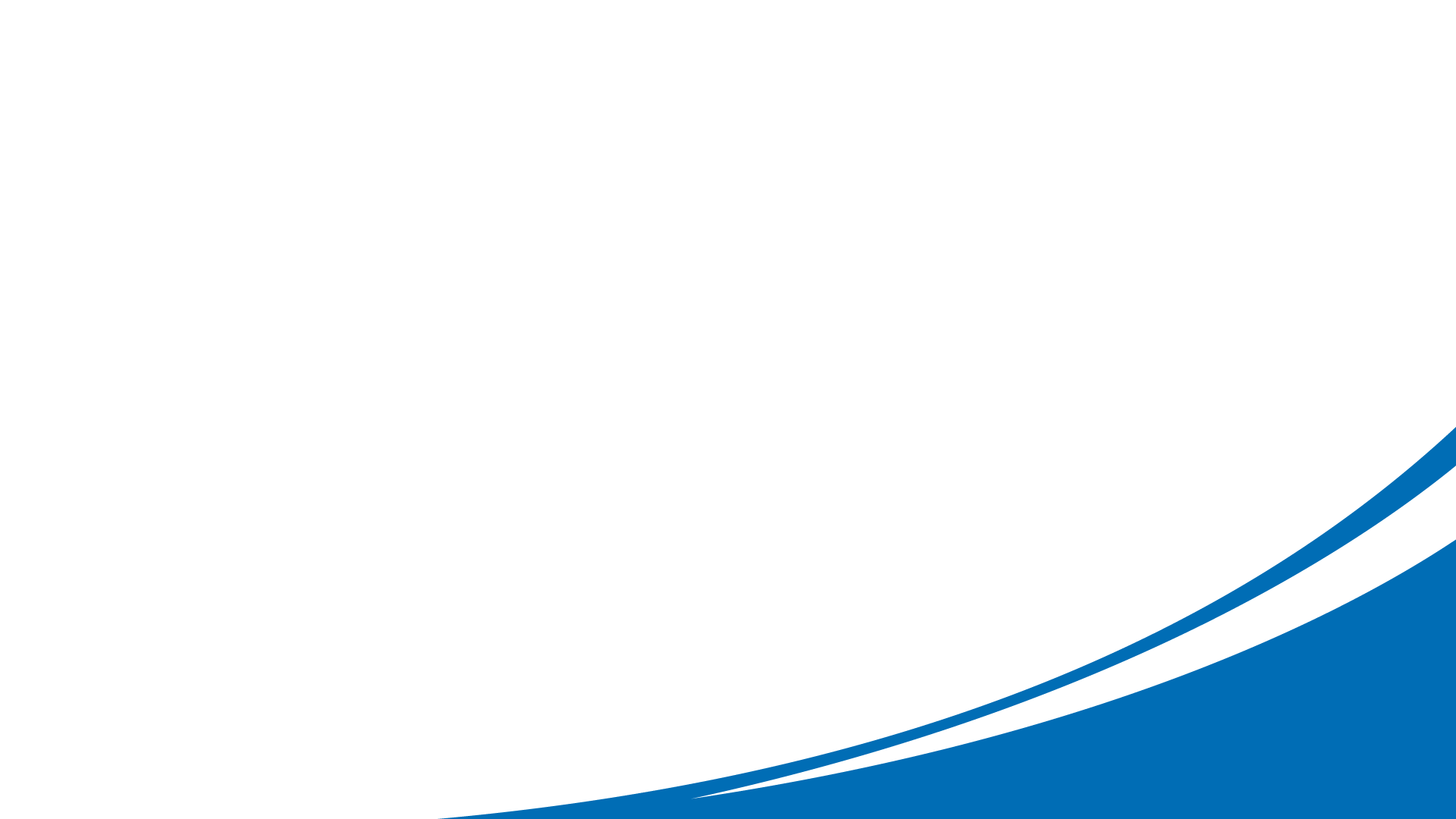 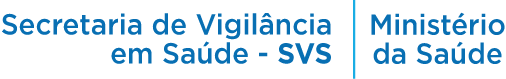 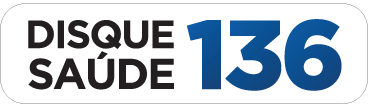 Indicador 08-Número de ciclos que atingiram mínimo de 80% de cobertura de imóveis visitados para controle vetorial da dengue.(Meta = 4 ciclos)
NOTA INFORMATIVA Nº 8/2020-CGARB/DEIDT/SVS/MS
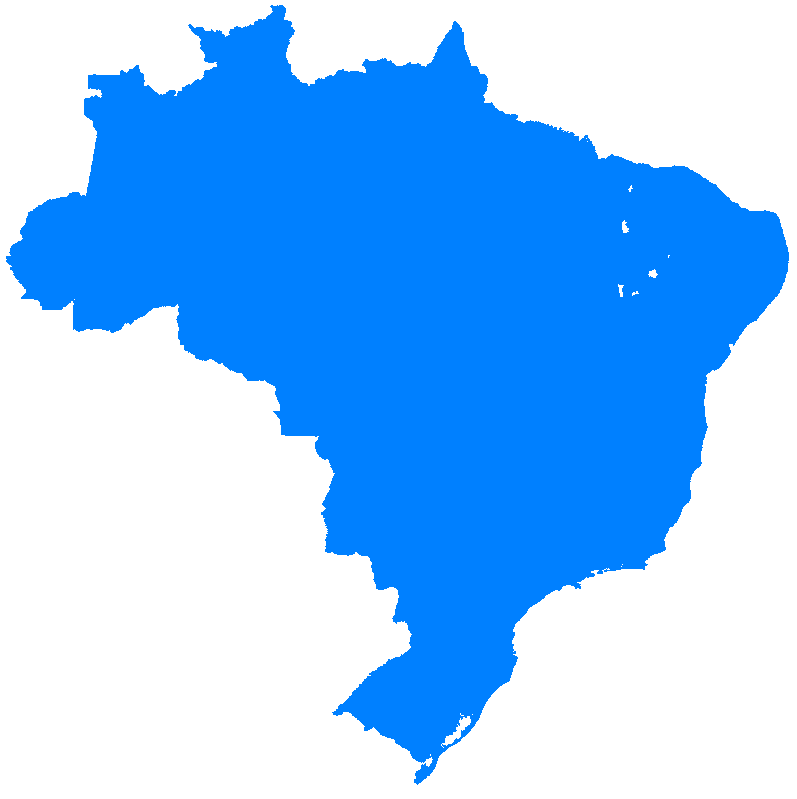 (...) “Atividades realizadas ou apoiadas por ACE e que possam ser adiadas devem ser interrompidas durante o período de vigência da emergência do coronavírus (COVID-19).

Importante destacar, que alguns pontos de apoio dos ACE estão localizados dentro das Unidades Básicas de Saúde (UBS), desta forma orienta-se que os ACE evitem área interna das UBS ou, quando possível, este ponto de apoio seja alterado para outra localização.

Ressaltamos que a realidade em situações de epidemia é bastante dinâmica e os processos de trabalho necessitam de constante reavaliação e planejamento em conformidade com os fluxos, protocolos e notas técnicas vigentes, atualizados frequentemente.”(...)
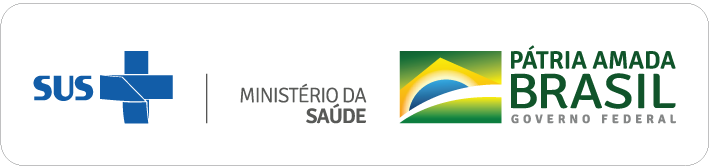 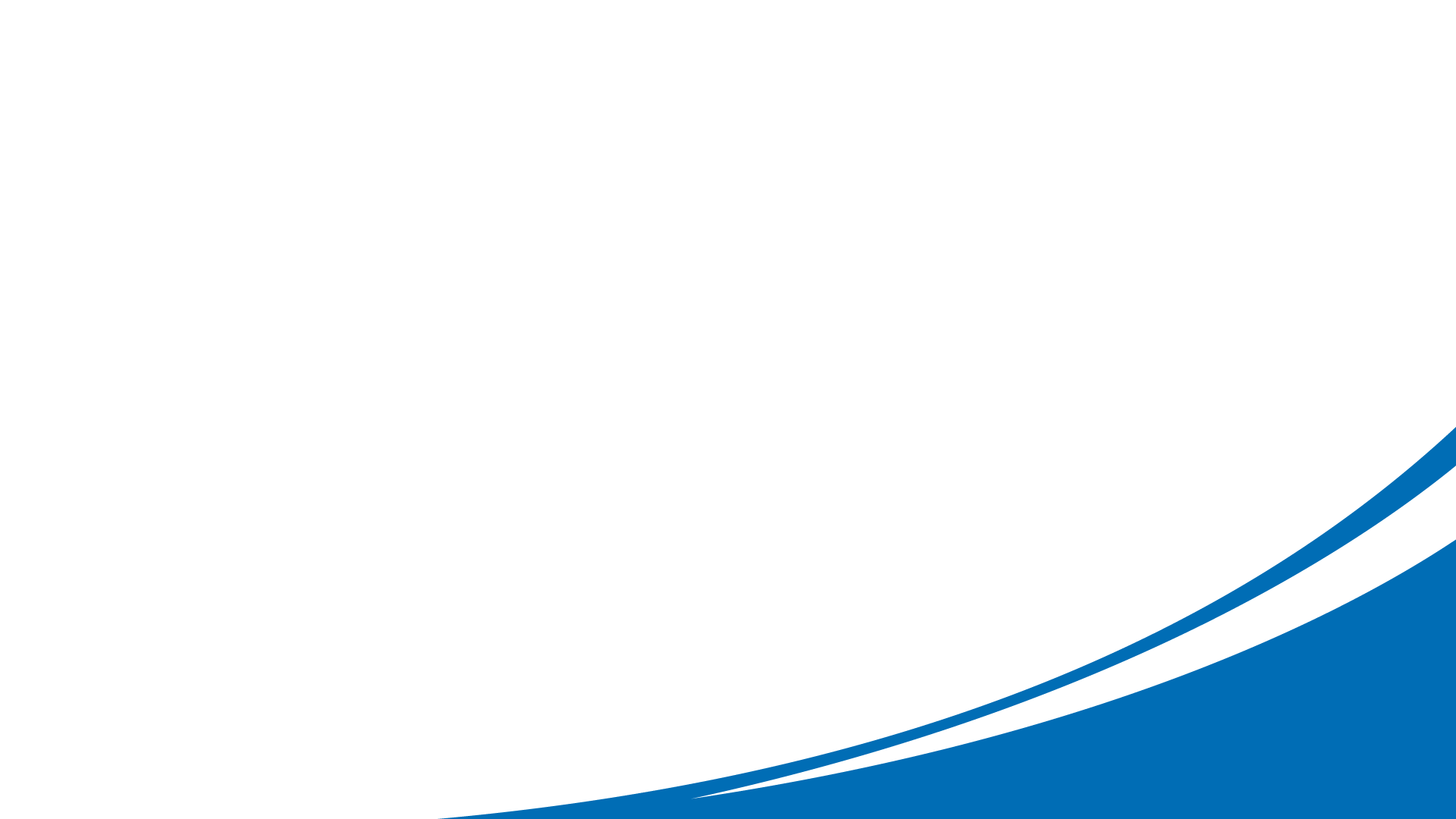 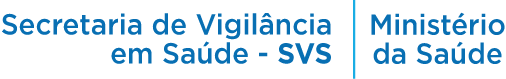 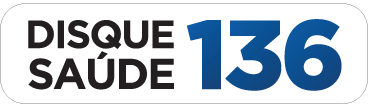 Indicador 09-Proporção de contatos examinados de casos novos de hanseníase diagnosticados nos anos das coortes.(Meta >=82%)
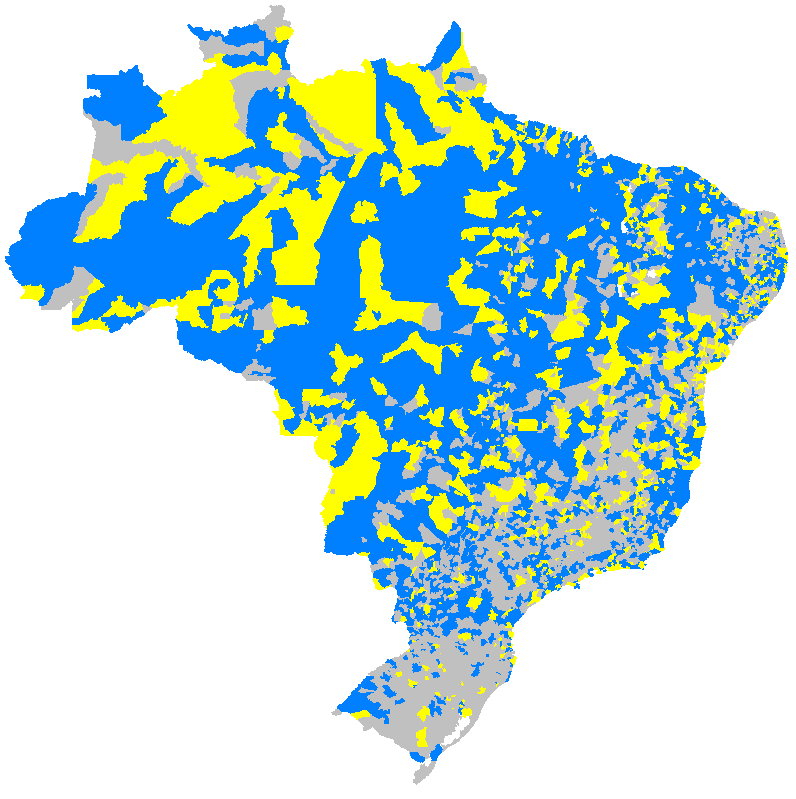 Legenda:
Alcance da meta
Sim
Não
Municípios não aderidos PQA-VS 2020 (8).
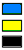 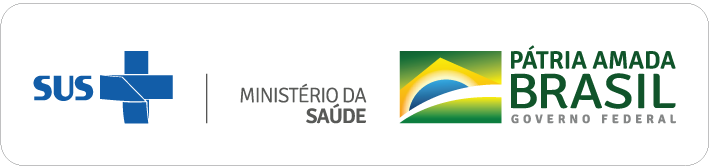 Ausência de Casos (2.744).
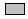 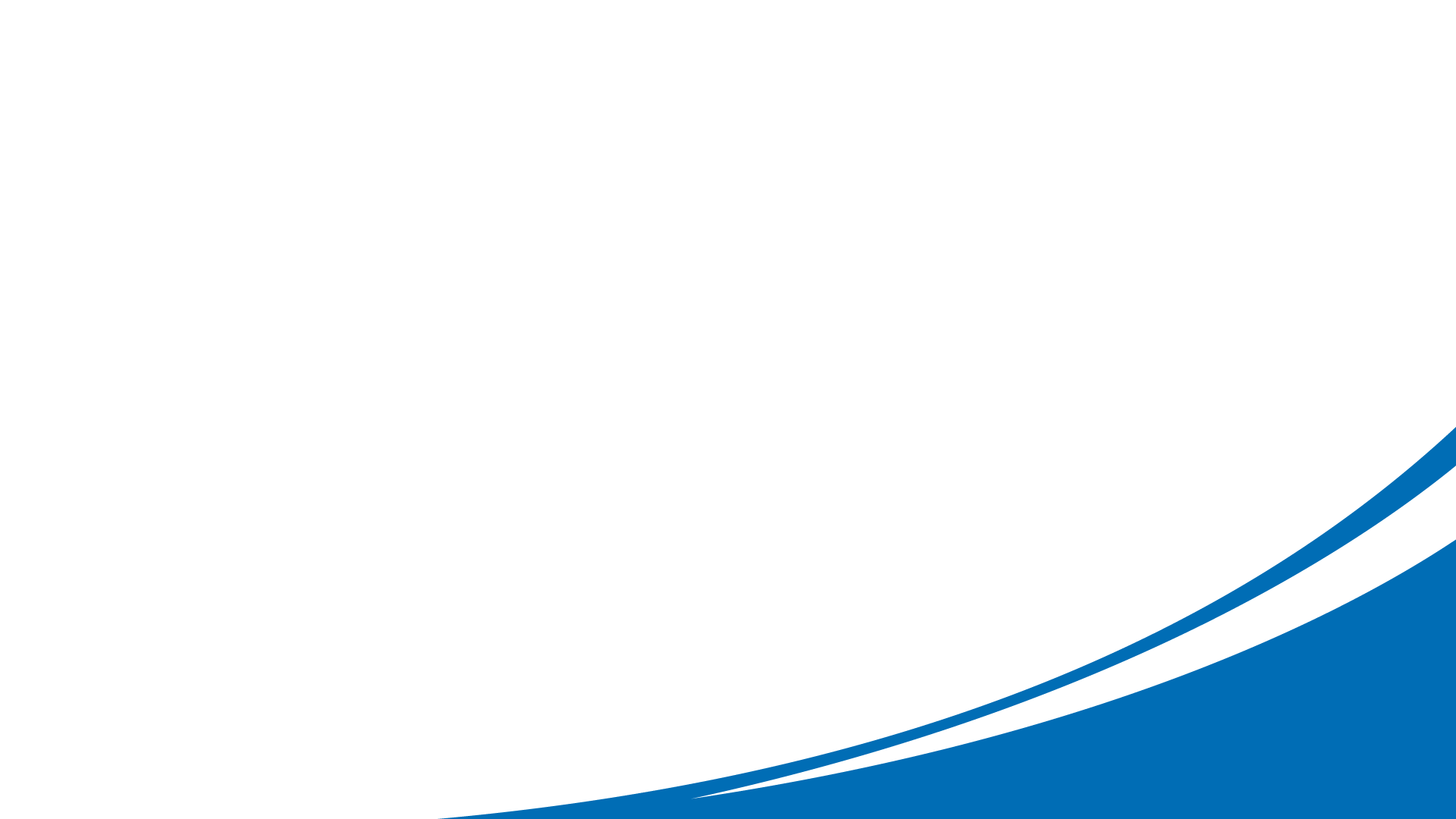 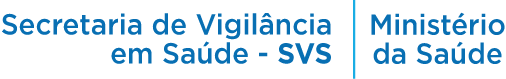 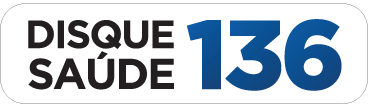 Indicador 10-Proporção de contatos examinados de casos novos de tuberculose pulmonar com confirmação laboratorial.(Meta >=70%)
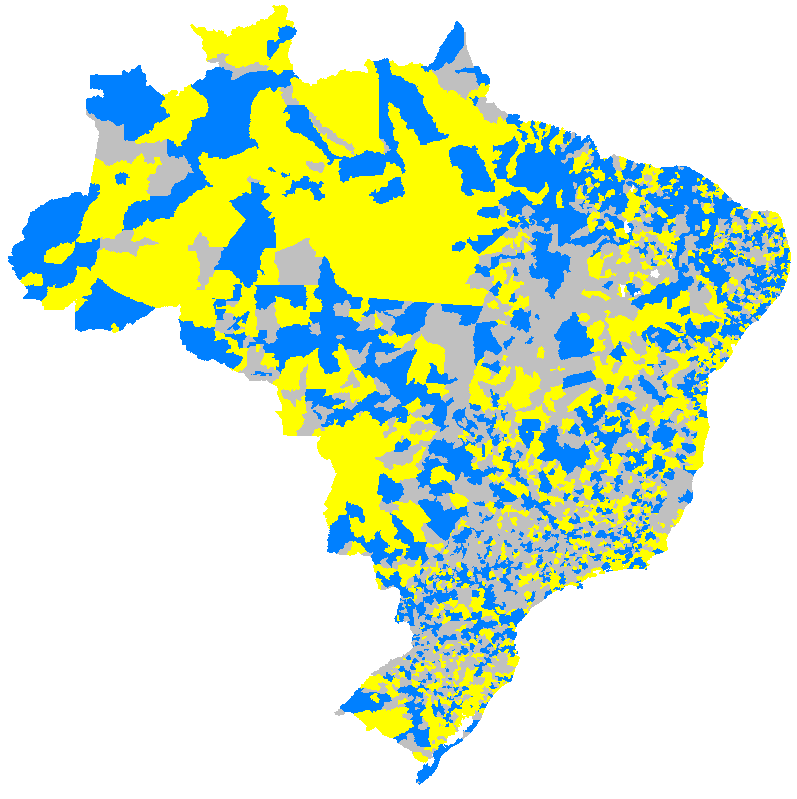 Legenda:
Alcance da meta
Sim
Não
Municípios não aderidos PQA-VS 2020 (8).
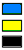 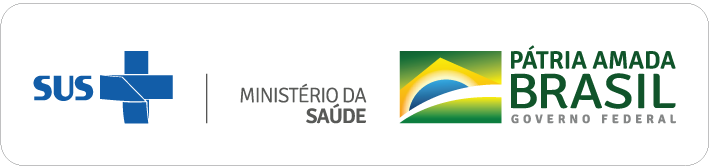 Ausência de Casos (2.628).
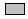 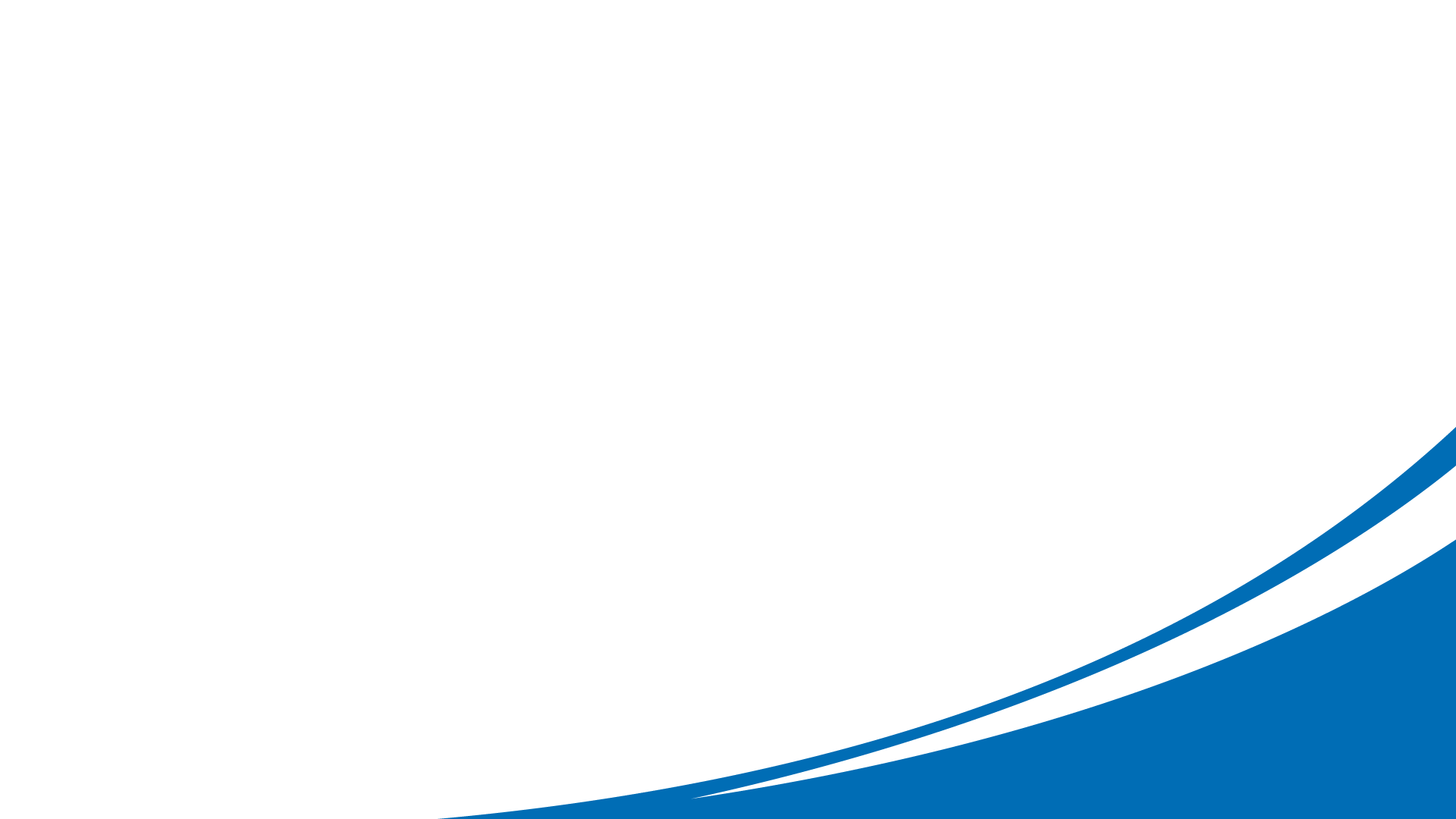 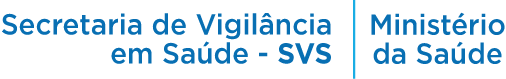 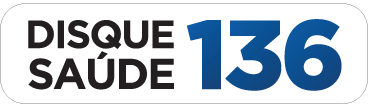 Indicador 11-Número de testes de sífilis por gestante.(Meta = 2 testes)
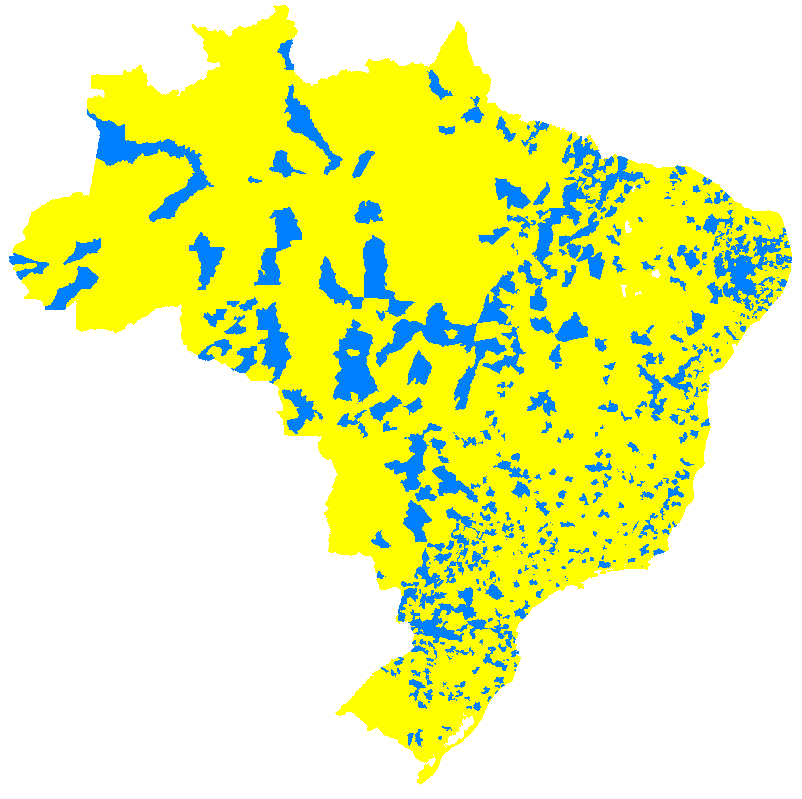 Legenda:
Alcance da meta
Sim
Não
Municípios não aderidos PQA-VS 2020 (8).
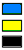 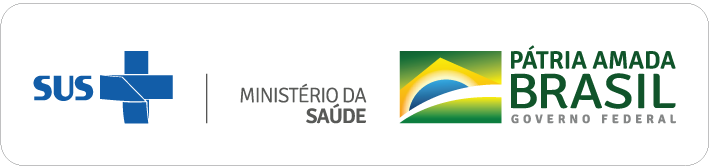 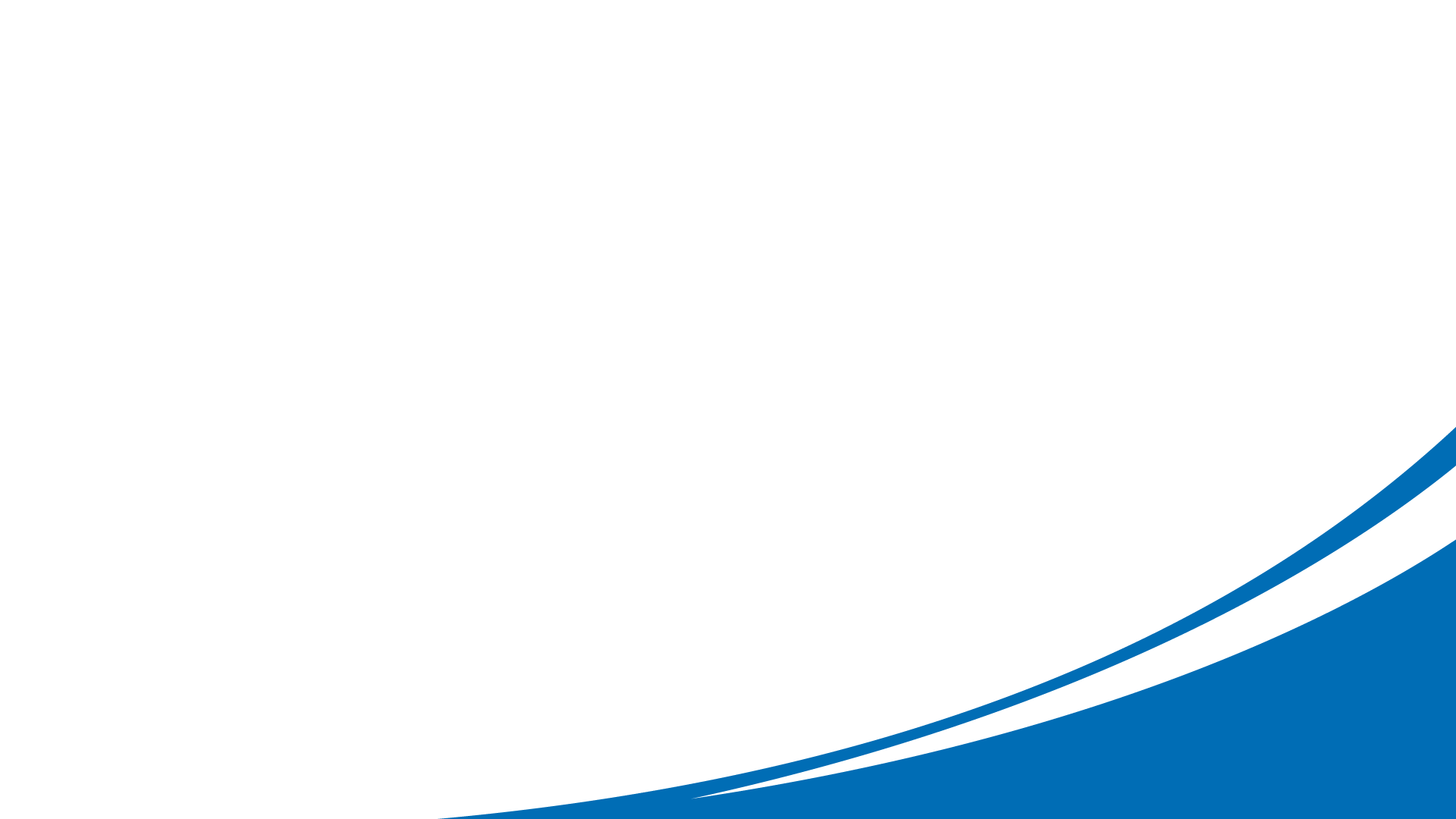 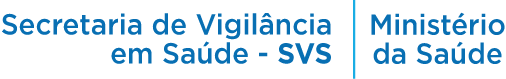 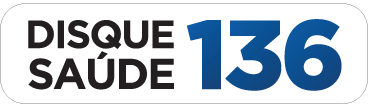 Indicador 12-Número de testes de HIV realizado.(Meta = 15% de ampliação sobre ano anterior)
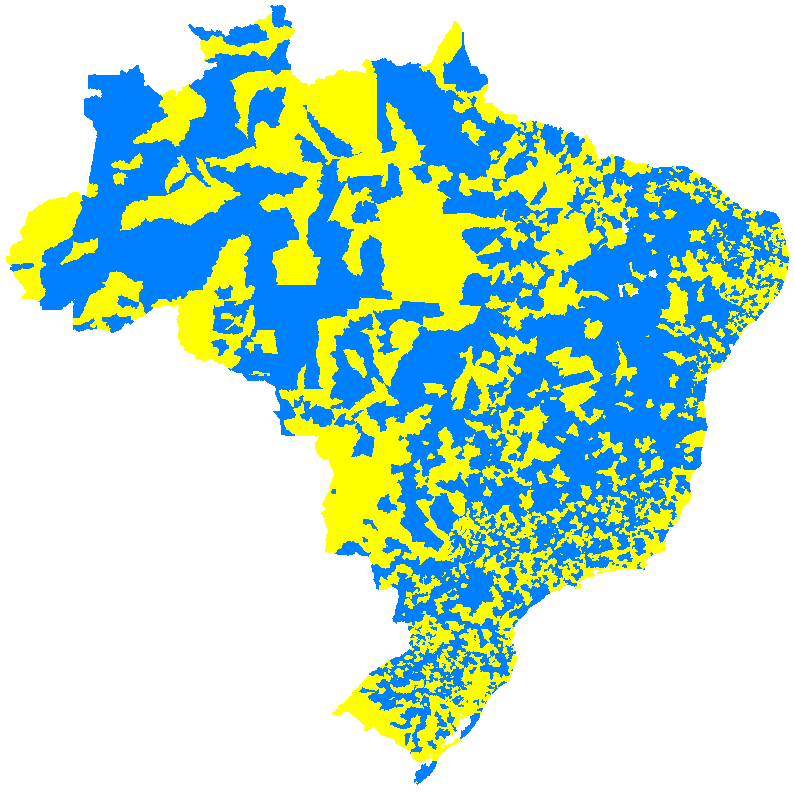 Legenda:
Alcance da meta
Sim
Não
Municípios não aderidos PQA-VS 2020 (8).
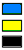 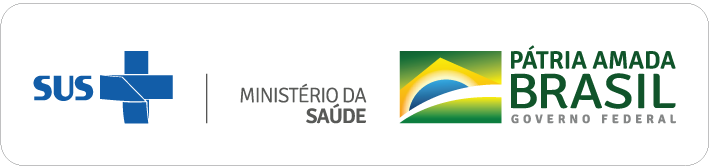 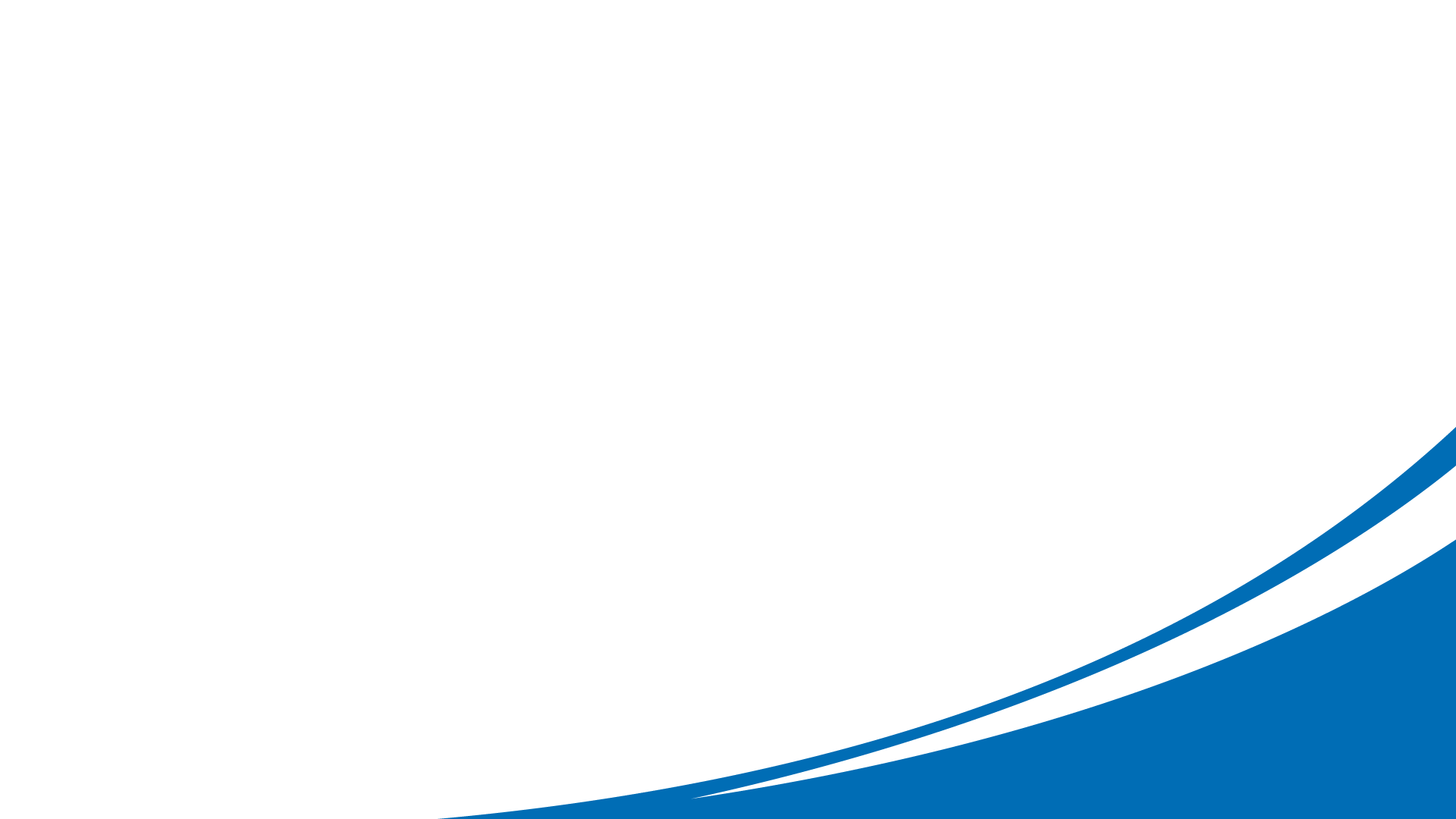 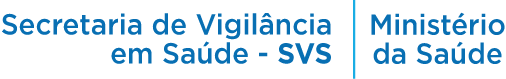 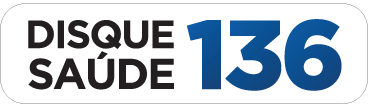 Indicador 13-Proporção de preenchimento do campo “ocupação” nas notificações de agravos relacionados ao trabalho.(Meta> = 95%)
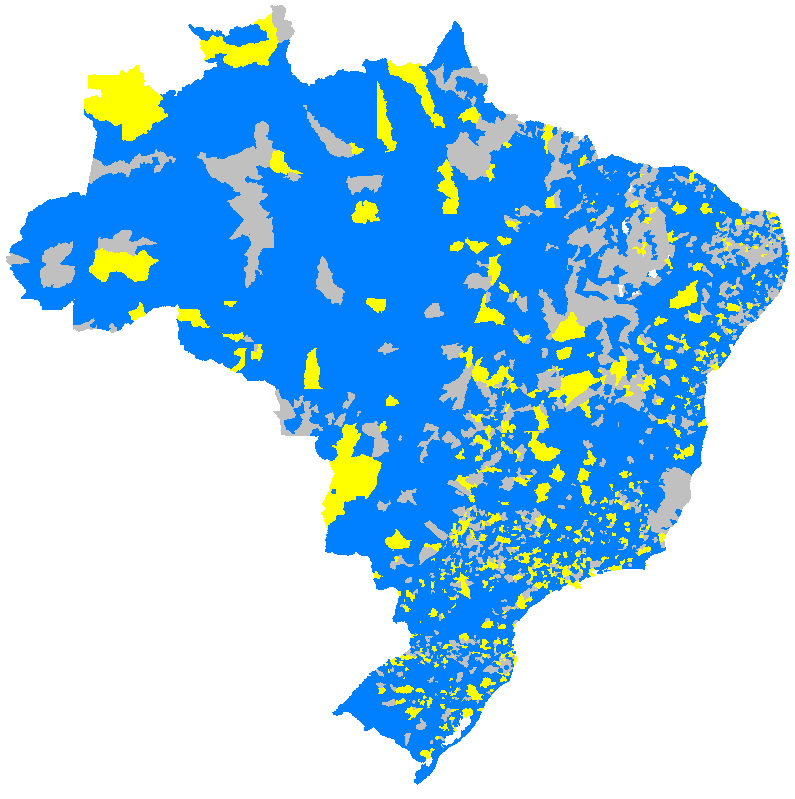 Legenda:
Alcance da meta
Sim
Não
Municípios não aderidos PQA-VS 2020 (8).
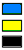 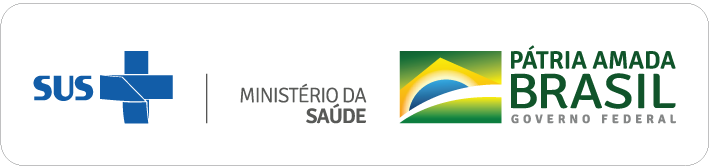 Ausência de Casos (1.389).
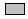 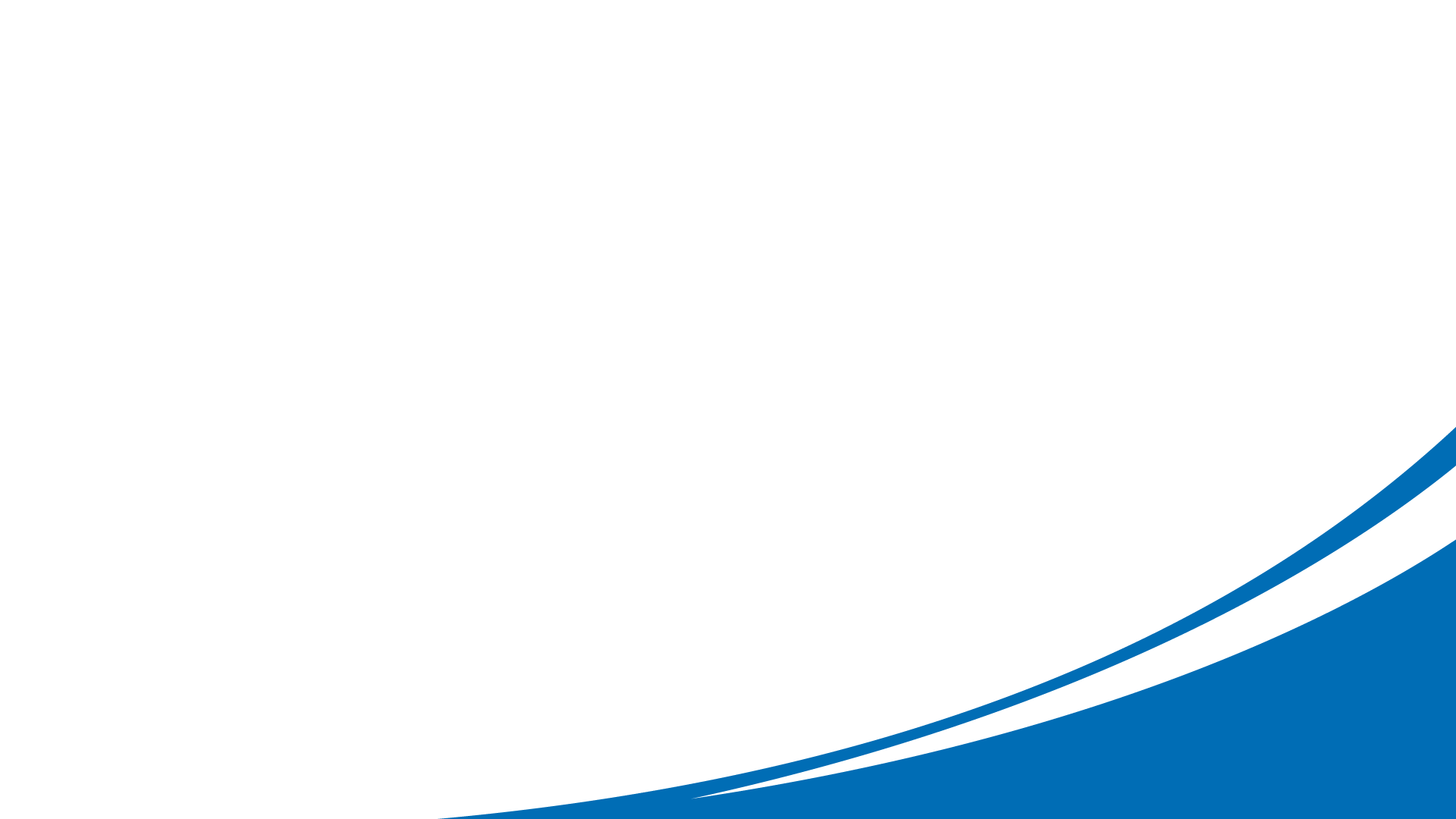 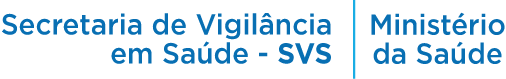 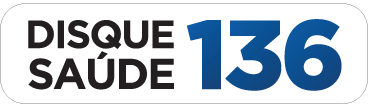 Indicador 14 - Proporção de notificações de violência interpessoal e autoprovocada com o campo raça/cor preenchido com informação válida.(Meta> = 95%)
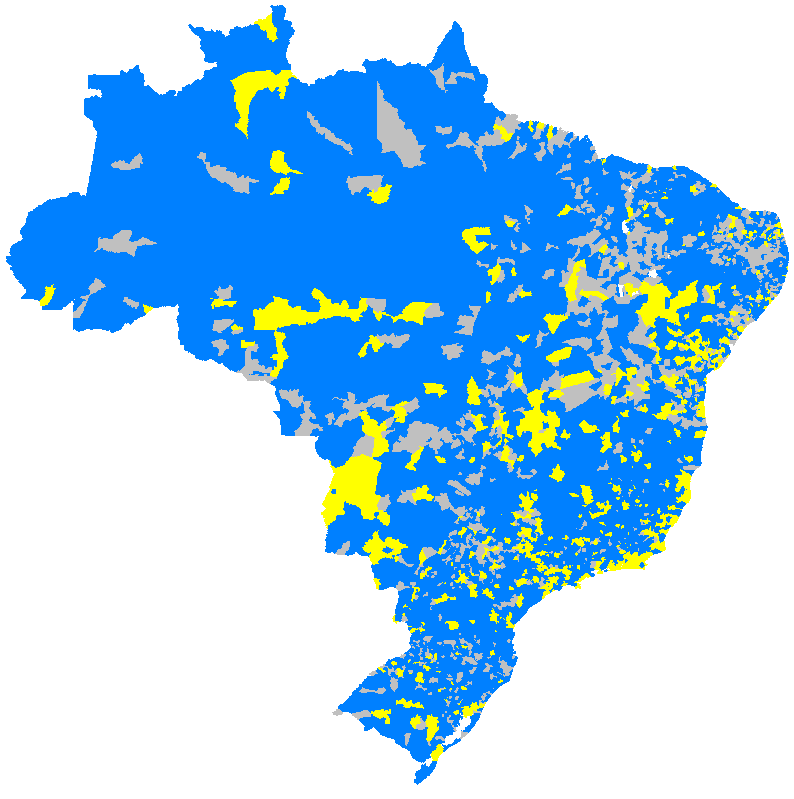 Legenda:
Alcance da meta
Sim
Não
Municípios não aderidos PQA-VS 2020 (8).
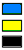 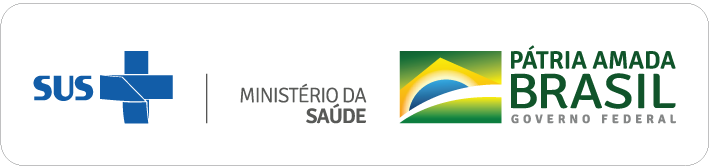 Ausência de Casos (1.226).
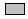 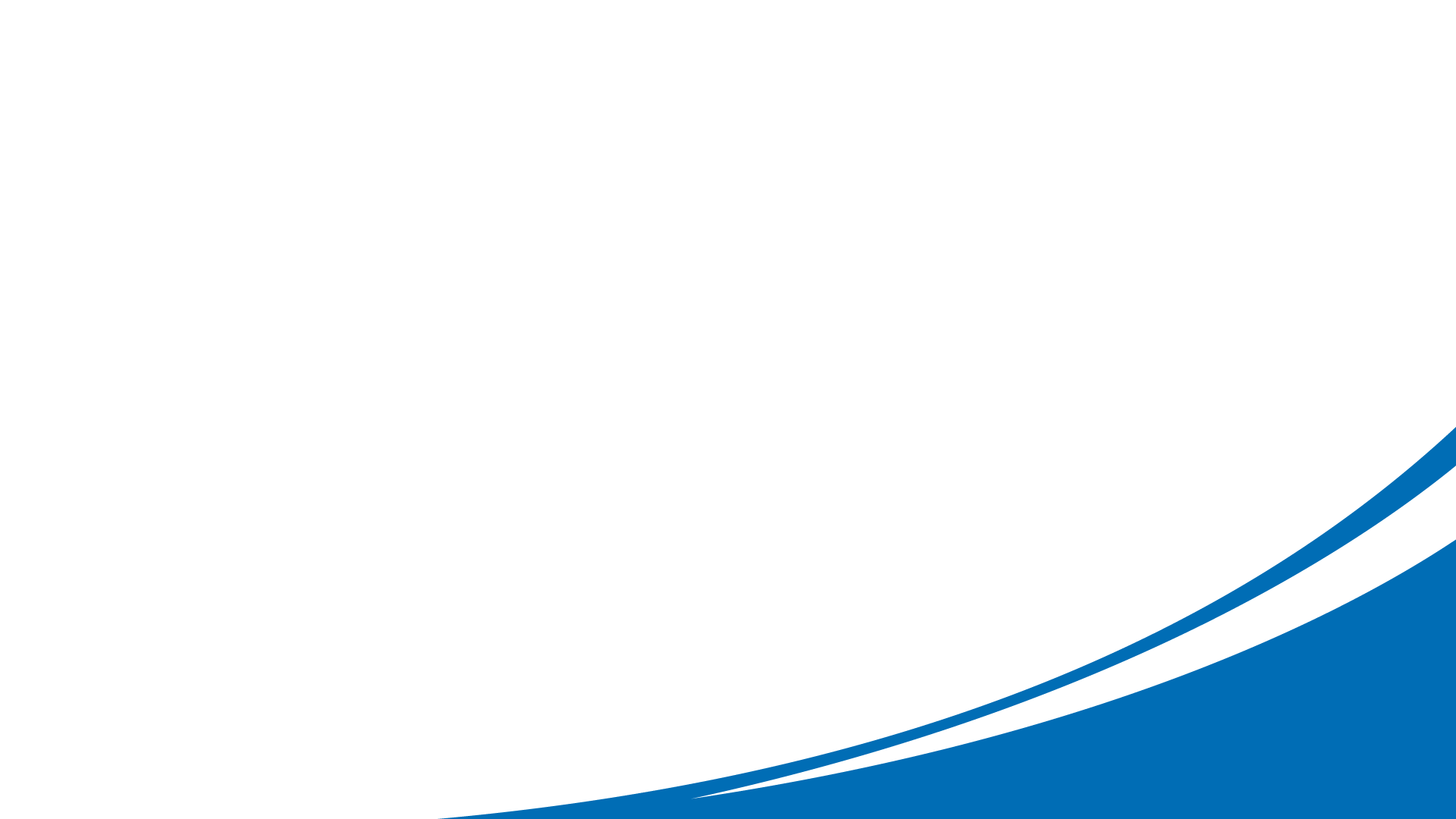 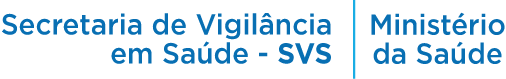 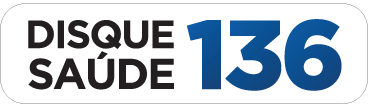 PQA-VS  2020 – Municípios com metas alcançadas por porte populacional
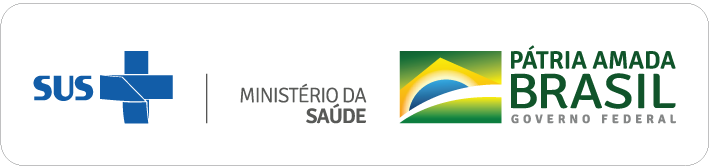 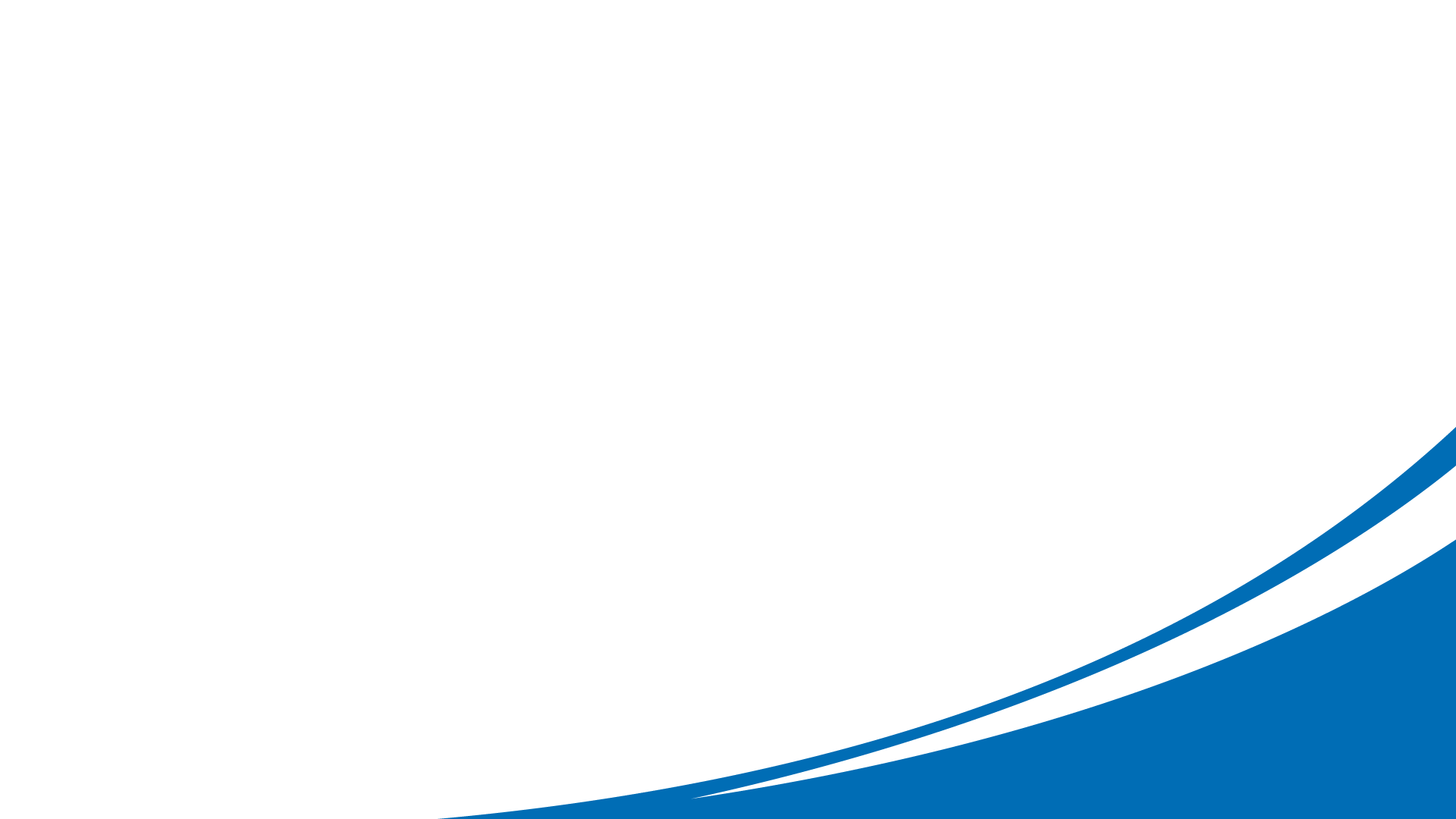 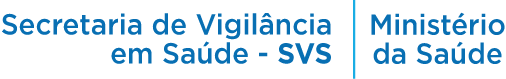 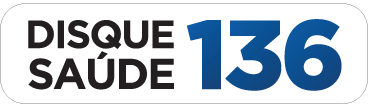 PQA-VS  2020 – Municípios com metas alcançadas por porte populacional
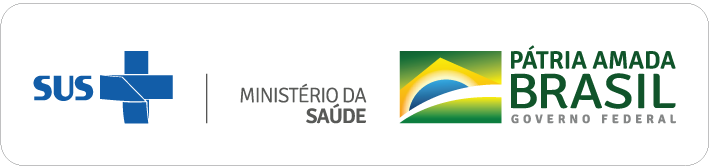 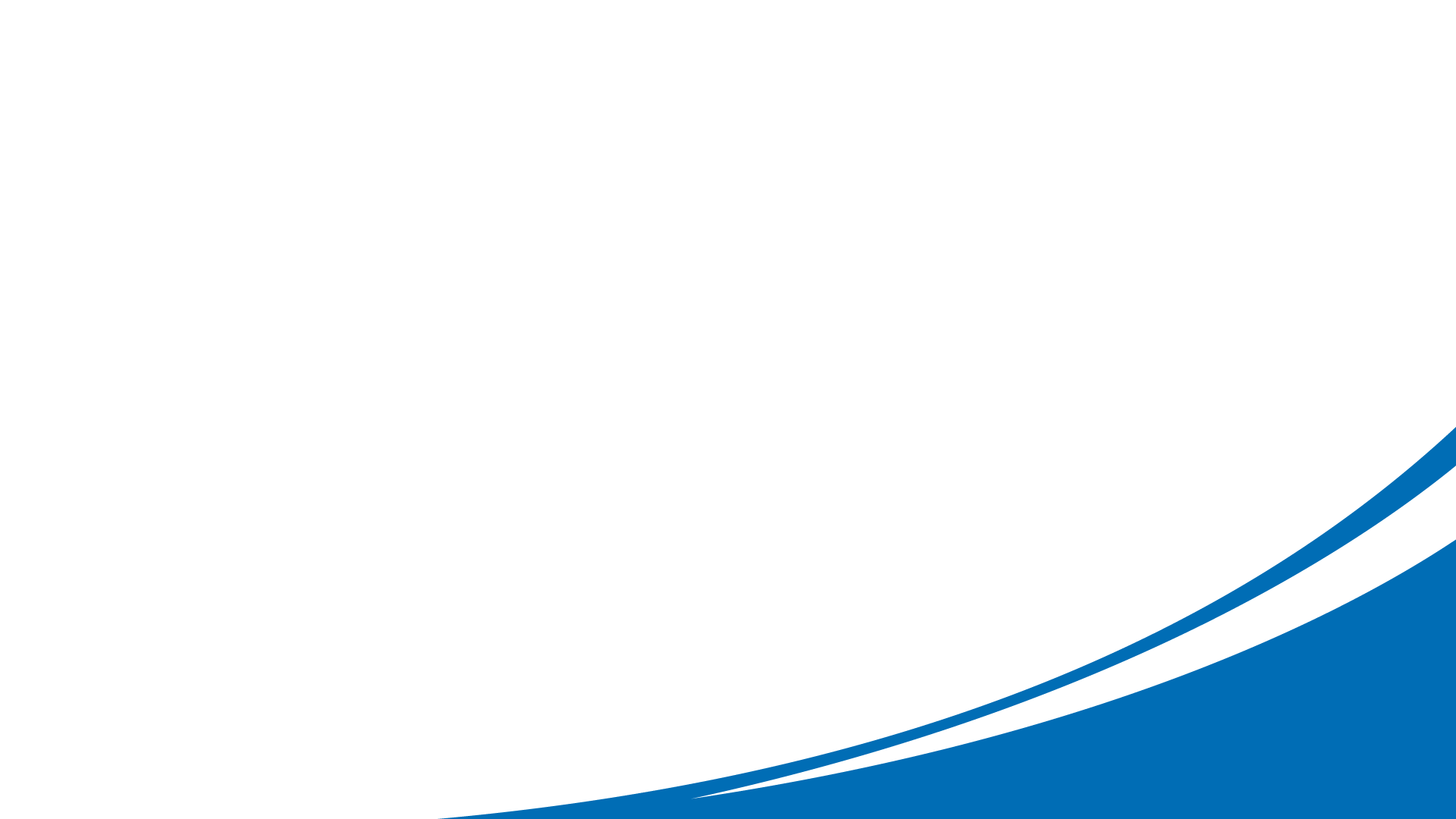 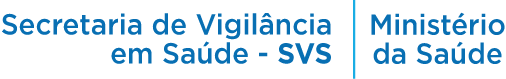 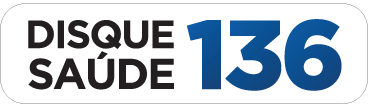 PQA-VS  2020 – Municípios com metas alcançadas por porte populacional
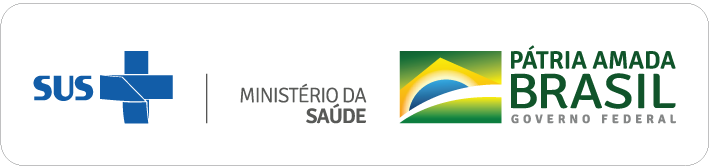 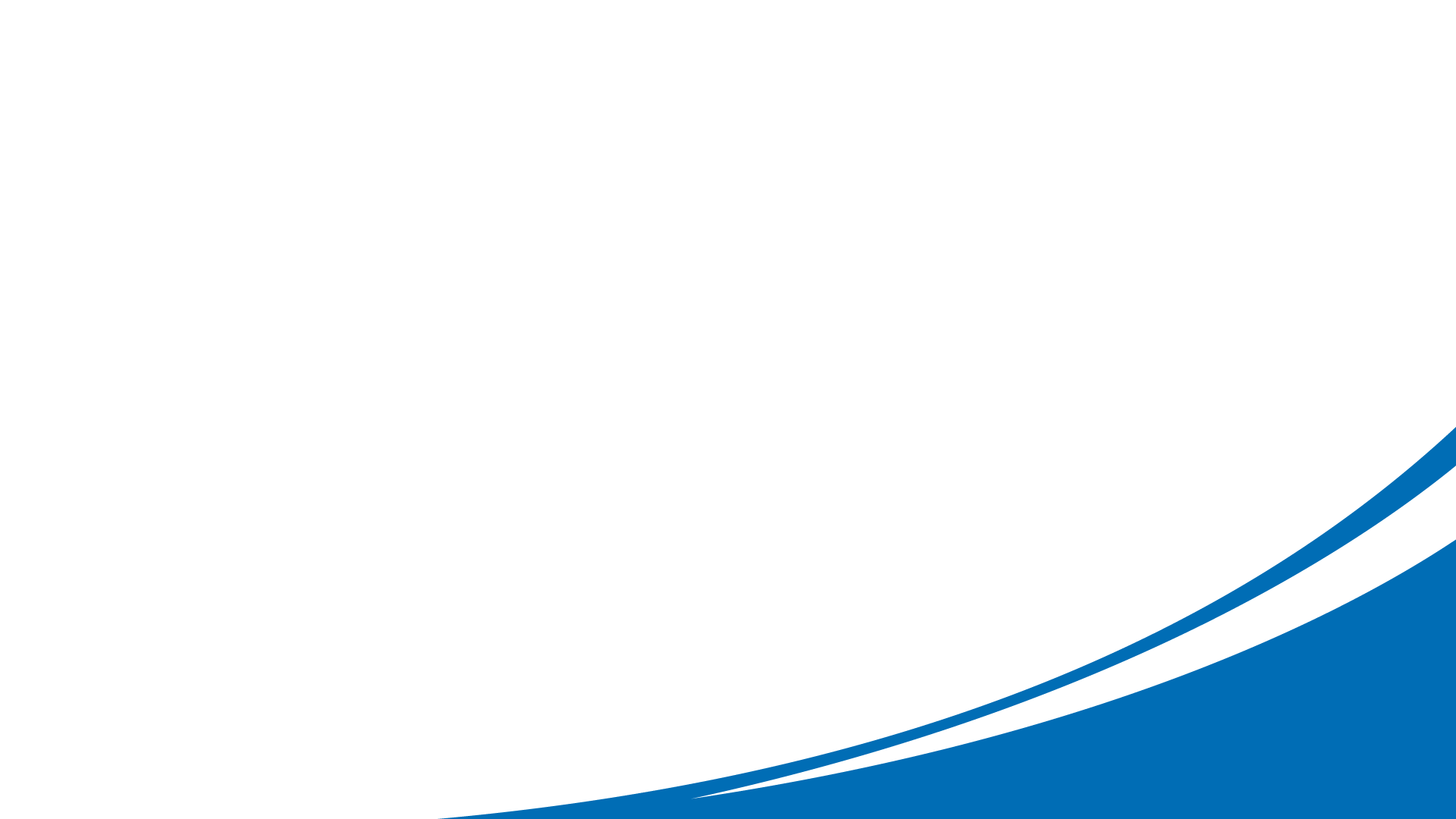 PQA-VS 2020 
Número de Municípios aderidos por Alcance de Metas
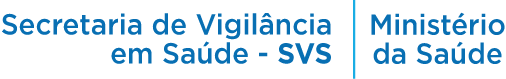 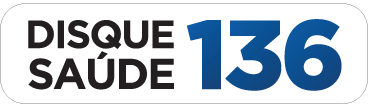 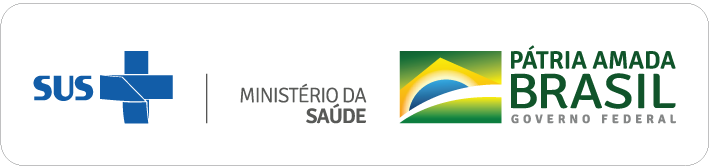 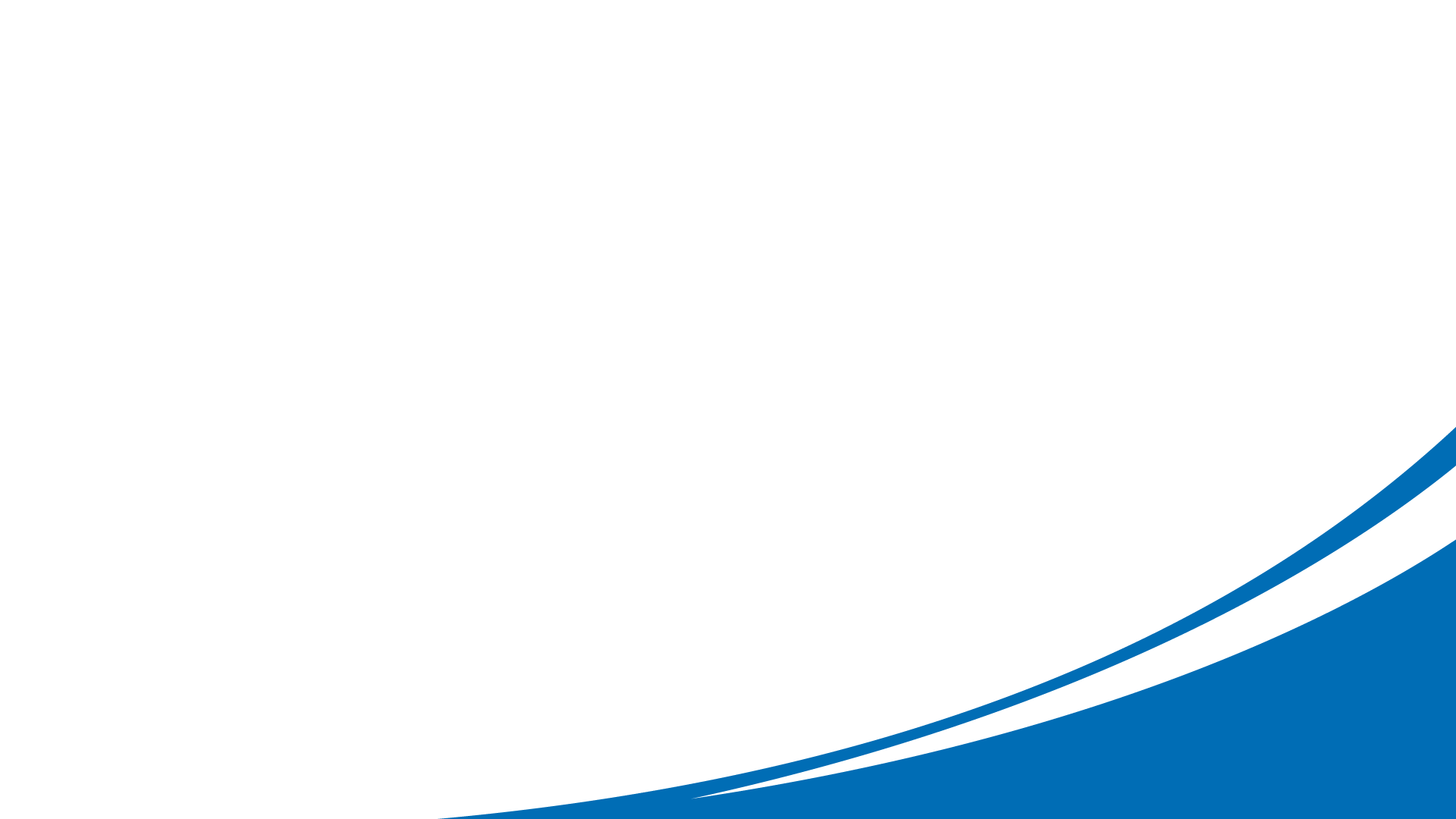 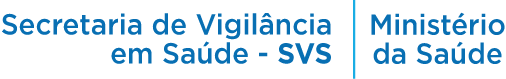 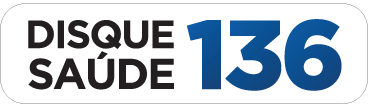 PQA-VS 2020 - Municípios com Maior Nº de Metas Alcançadas
De 5561 municípios aderidos:
Dois alcançaram 13 metas
Dezesseis alcançaram 12 metas
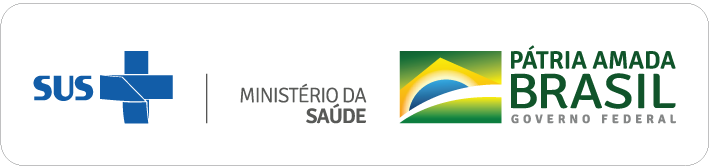 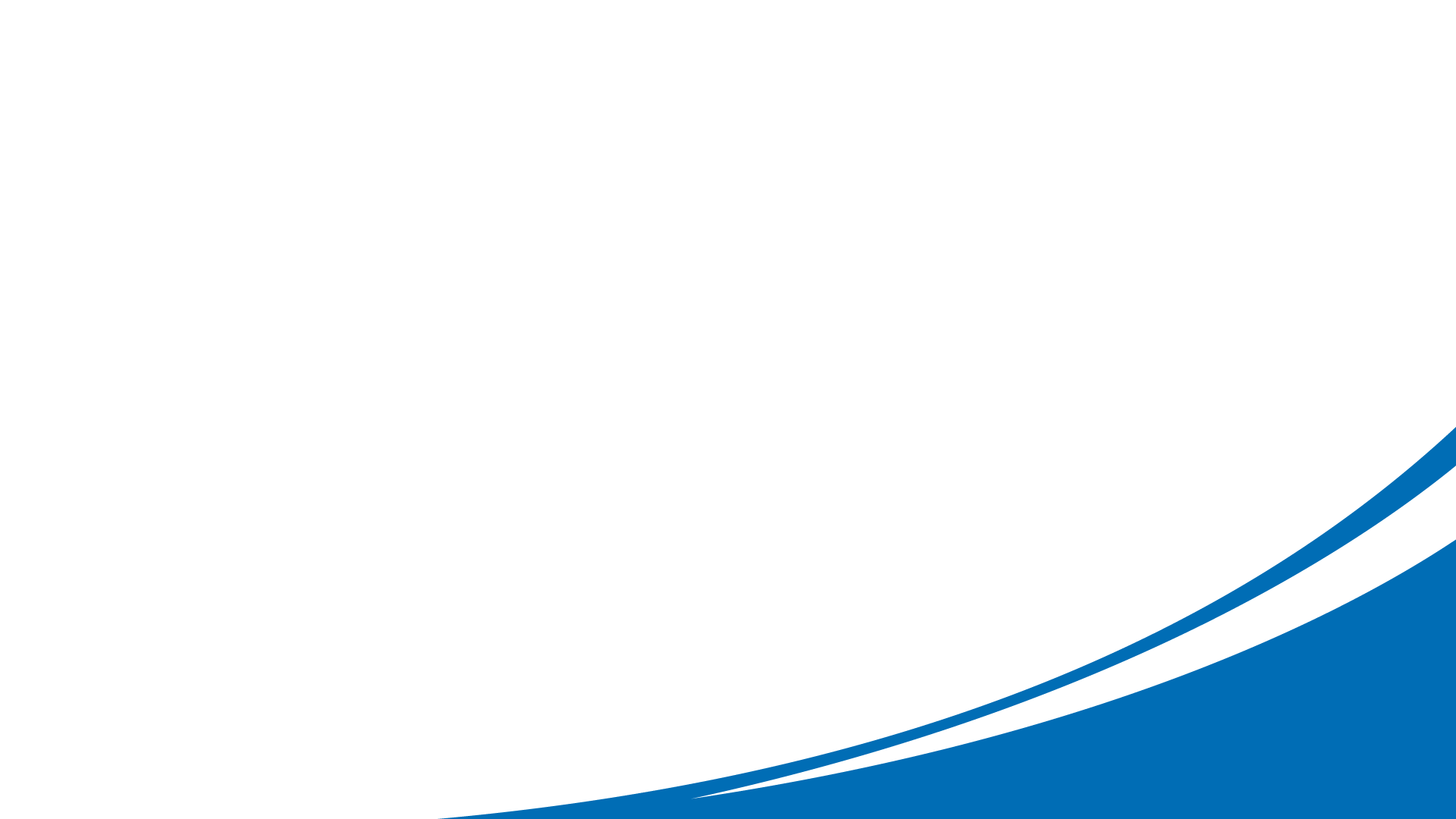 PQA-VS 2020 -Consolidado Financeiro
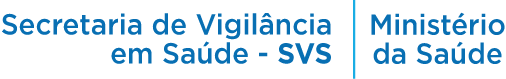 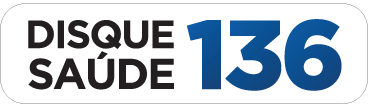 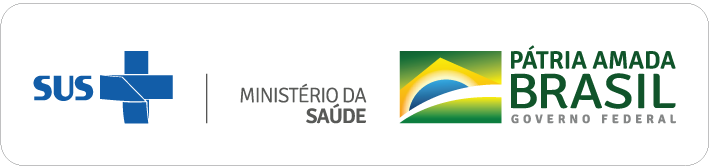 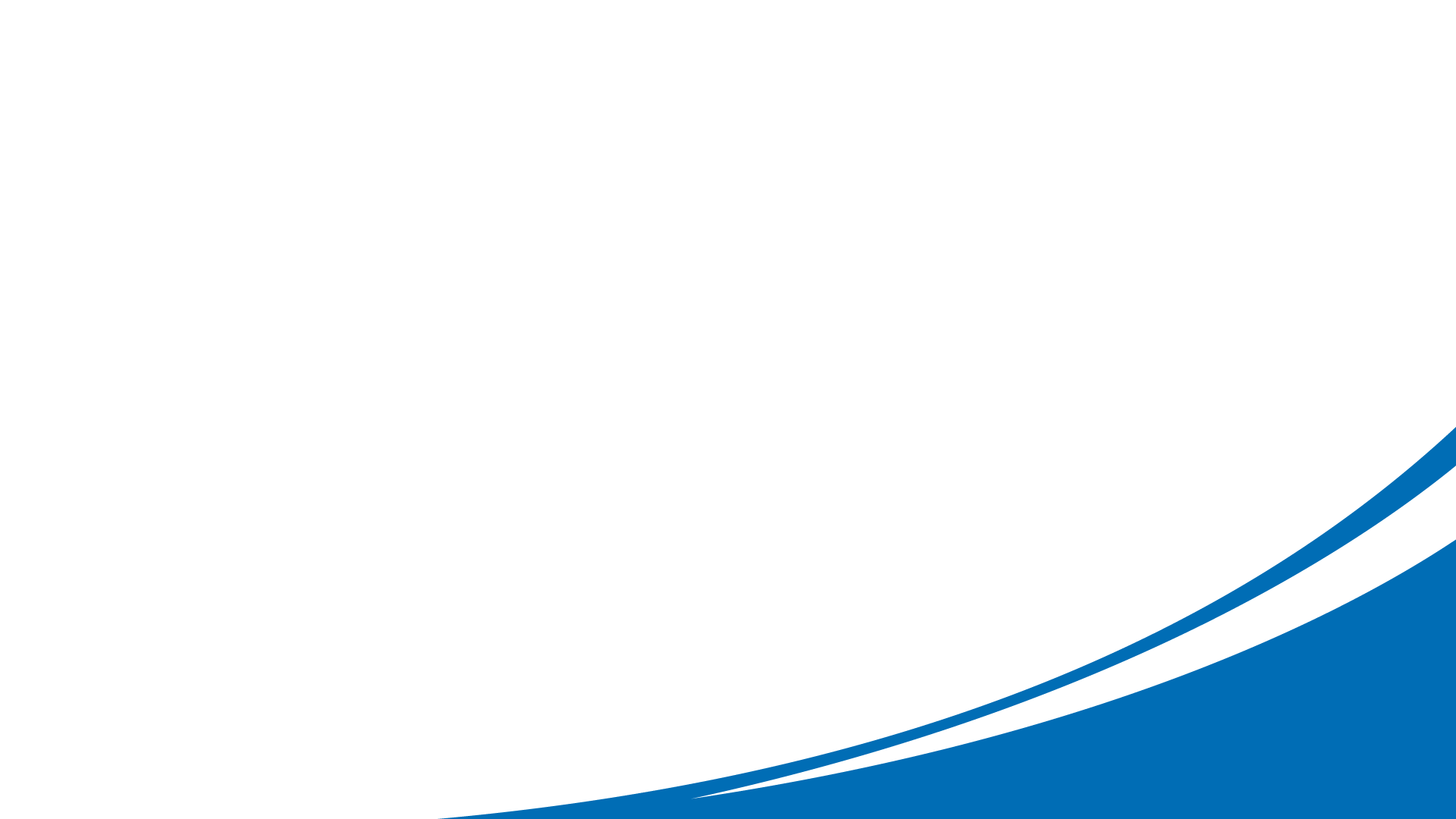 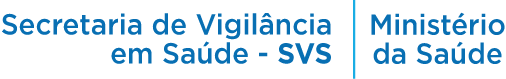 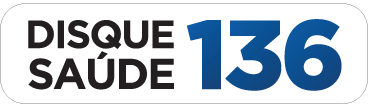 PQA-VS 2020 
Gráfico: Histórico financeiro (SMS e SES)
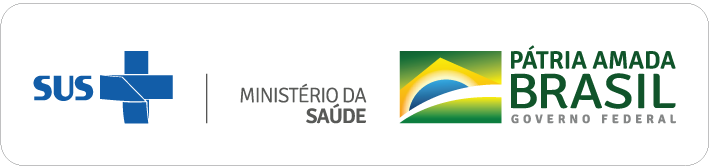 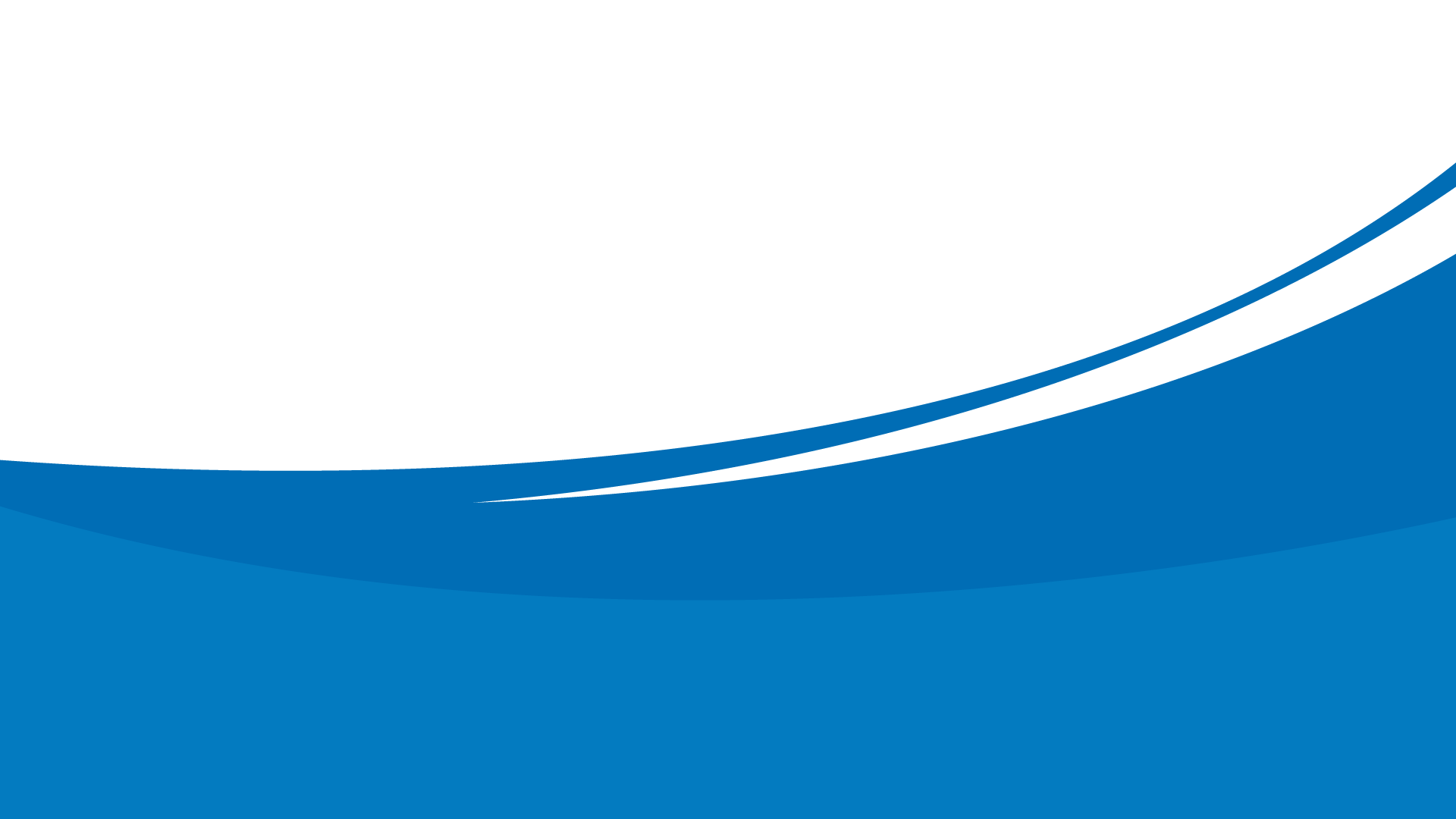 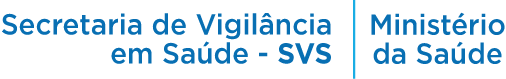 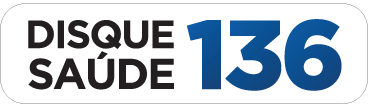 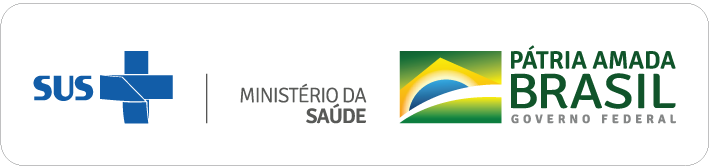